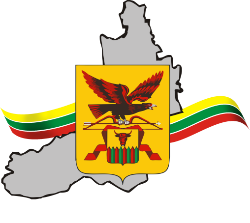 Министерство природных ресурсов
Забайкальского края
Итоги деятельности Министерства природных ресурсов 
Забайкальского края за 2020 год и основные задачи на 2021 год
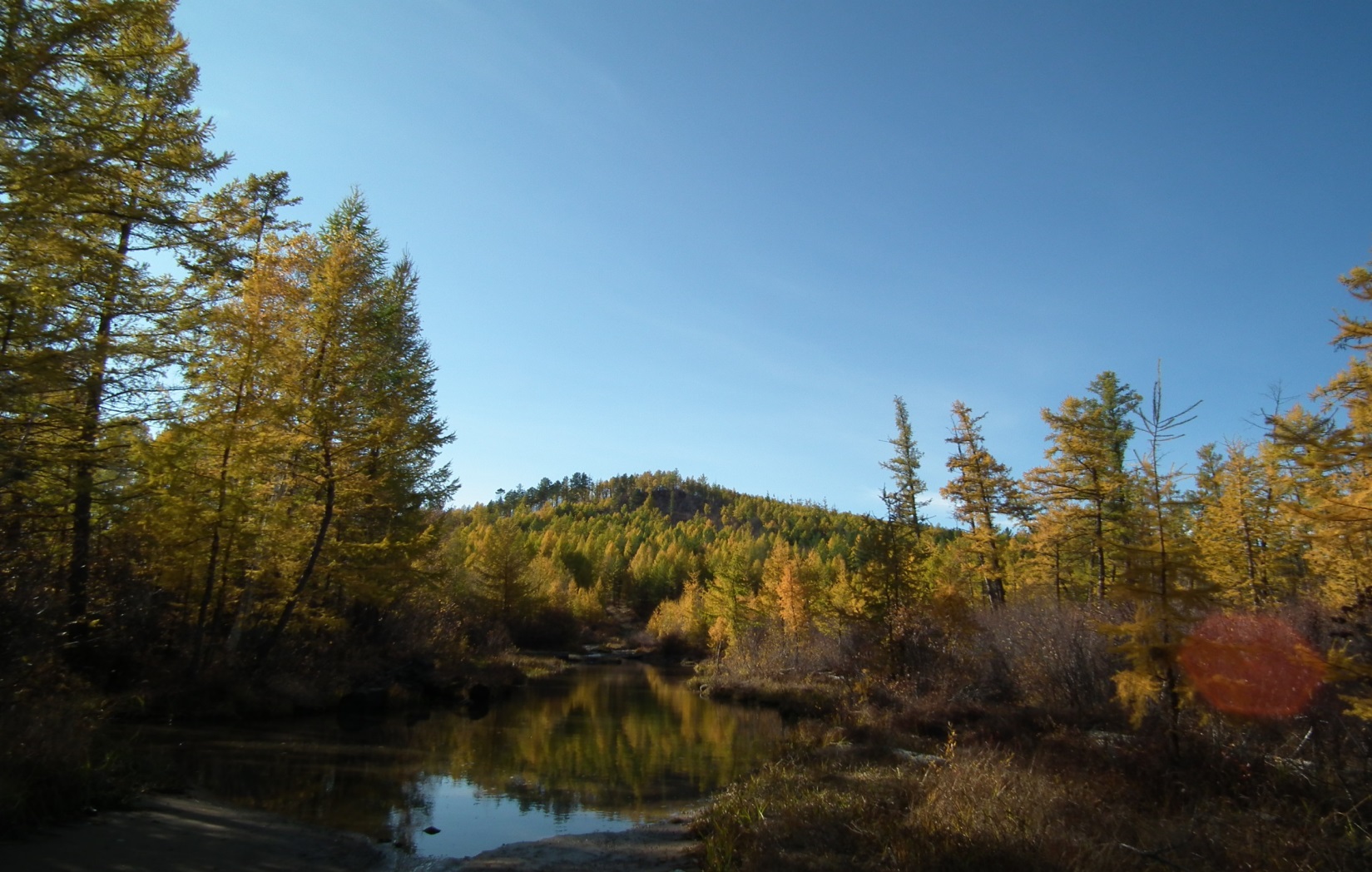 Министр природных ресурсов Забайкальского края

Немков Сергей Иванович
г. Чита,  20 января 2021г.
Министерство природных ресурсов 
Забайкальского края
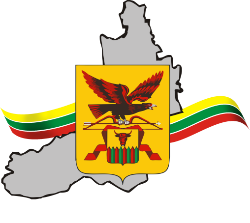 ОСНОВНЫЕ ЦЕЛИ ДЕЯТЕЛЬНОСТИ МИНИСТЕРСТВА ПРИРОДНЫХ РЕСУРСОВ ЗАБАЙКАЛЬСКОГО КРАЯ
Министерство природных ресурсов 
Забайкальского края
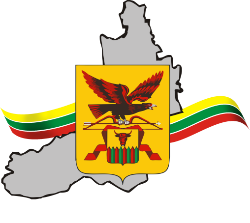 ОСНОВНЫЕ ЗАДАЧИ ДЕЯТЕЛЬНОСТИ МИНИСТЕРСТВА ПРИРОДНЫХ РЕСУРСОВ ЗАБАЙКАЛЬСКОГО КРАЯ
Министерство природных ресурсов 
Забайкальского края
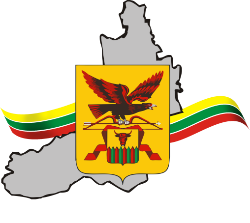 ПОЛНОМОЧИЯ МИНПРИРОДЫ ЗАБАЙКАЛЬСКОГО КРАЯ
16 направлений работы
5 региональных проектов
Недропользование.
Охрана окружающей среды.
Развитие системы ООПТ.
Охрана атмосферного воздуха.
Использования атомной энергии.
Охрана озера Байкал.
Проведение государственной экологической экспертизы.
Обеспечение радиационной безопасности.
Обращение с отходами.
Водные отношения.
Отношения, связанные с созданием на водных объектах, находящихся в федеральной собственности, искусственных земельных участков.
Безопасность гидротехнических сооружений.
Сохранение водных биологических ресурсов.
Охрана и использование объектов животного мира.
Охота и сохранение охотничьих ресурсов.
Лесные отношения.
«Сохранение озера Байкал».
«Чистая страна».
«Чистый воздух».
«Комплексная система обращения с твердыми коммунальными отходами».
«Сохранение лесов».
3 государственных программы
«Охрана окружающей среды».
«Воспроизводство и использование природных ресурсов».
«Развитие лесного хозяйства Забайкальского края».
7 подведомственных учреждений (более 3 тыс. чел)
ГБУ «Забайкальский краевой экологический центр»
ГКУ «Дирекция ООПТ»
ГБУ «Дирекция природного парка «Арей»
ГБУ «Дирекция природного парка «Ивано-Арахлейский»
КГСАУ «Забайкаллесхоз»
КГУ «Читинская авиабаза»
ГКУ «Управление лесничествами Забайкальского края»
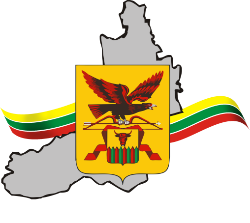 Министерство природных ресурсов 
Забайкальского края
Финансирование расходов на реализацию полномочий Министерства в 2020 году
99,0%
процент освоения средств
-  объем финансирования
2 млрд. 447,3 млн. руб.
Структура финансирования в разрезе государственных программ за 2020 год
всего
млн. руб.
2 447,3
2020
млн. руб.
2019
2 447,2
76%
федеральный бюджет
краевой бюджет
20%
Источники финансирования федерального бюджета:
1) Субвенция на исполнение переданных Российской Федерацией полномочий в области лесных отношений;
2) Субвенция на осуществление переданных Российской Федерацией в области организации, регулирования и охраны водных биологических ресурсов;
3) Субвенция на осуществление переданных полномочий Российской Федерацией в области водных отношений;
4) Единая субвенция на осуществление полномочий Российской Федерации в области охраны и использования объектов животного мир;
5) Единая субвенция на осуществление полномочий Российской Федерации в области охраны и использования охотничьих ресурсов.
4%
0,02%
Министерство природных ресурсов 
Забайкальского края
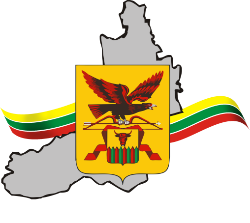 Основные цели в области лесных отношений
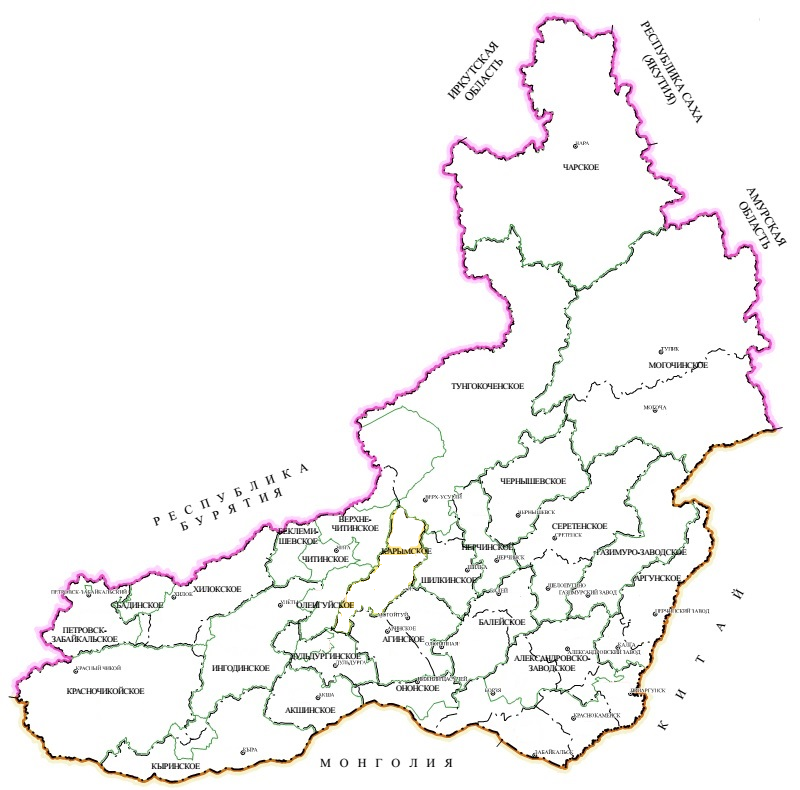 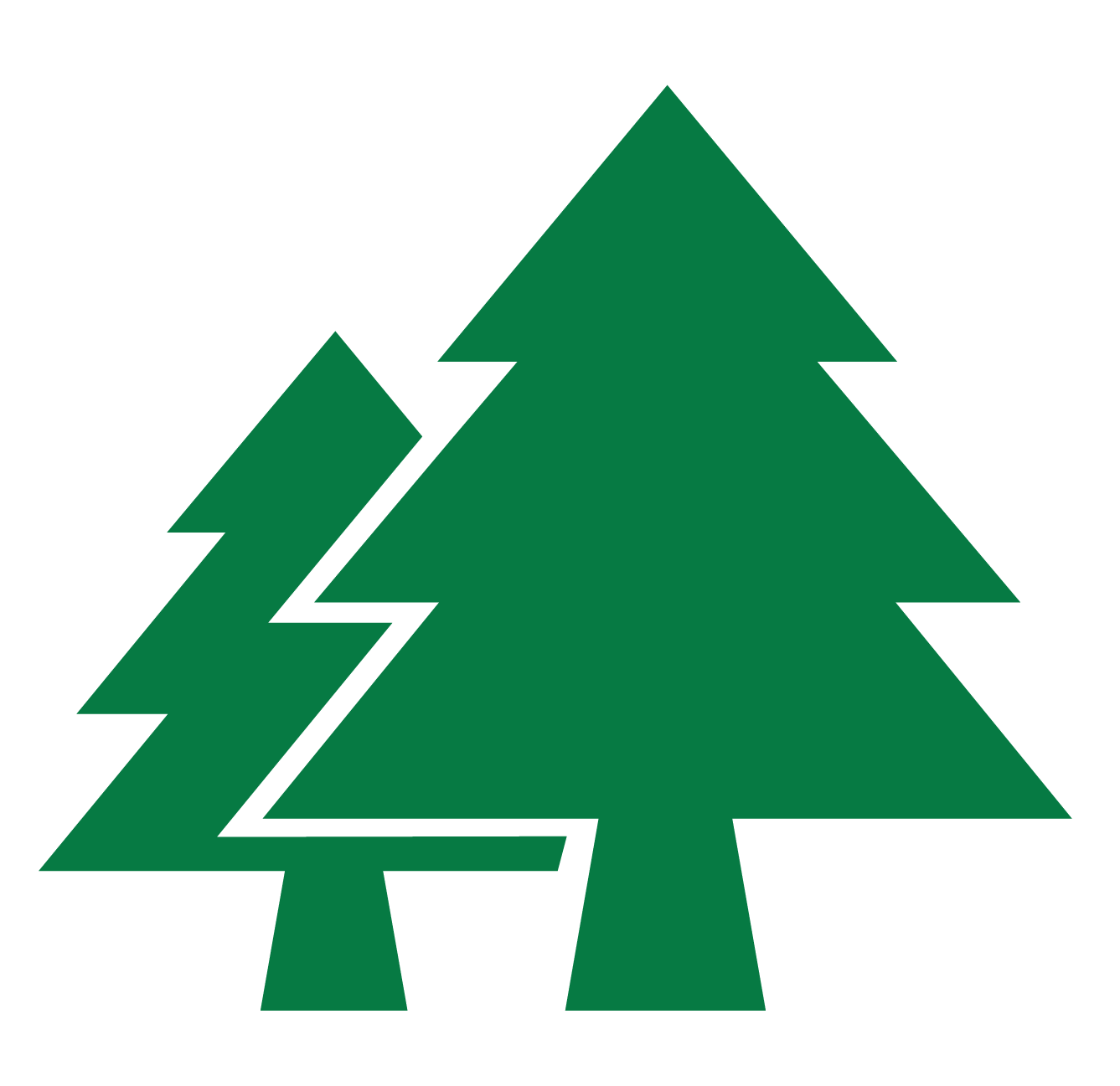 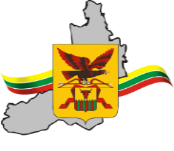 Основные задачи в области лесных отношений
Министерство природных ресурсов 
Забайкальского края
7
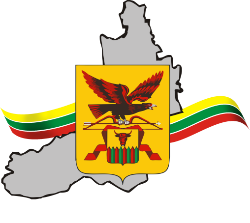 Министерство природных ресурсов 
Забайкальского края
Финансирование переданных полномочий в области лесных отношений в ДФО
ДФО 2020г., млн. руб.
Рост финансирования в 2,5 раза
V
Структура расходов 2020г.
Заготовка древесины
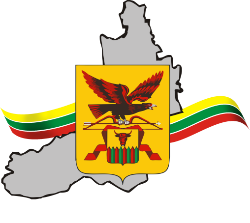 Министерство природных ресурсов 
Забайкальского края
Динамика освоения расчетной лесосеки, %
Расчетная лесосека: 11 628,7 тыс. куб. м, 
освоения в 2020 году: 1534,9 тыс. куб. м
Структура заготовки древесины по итогам 2020 года
Динамика заготовки древесины, тыс.м3
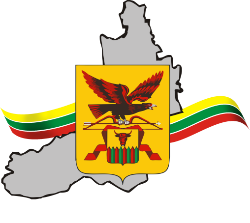 Министерство природных ресурсов 
Забайкальского края
Использование лесов
Динамика предоставления лесных участков в аренду
Планируемые к предоставлению в 2021 году участки 
для заготовки древесины
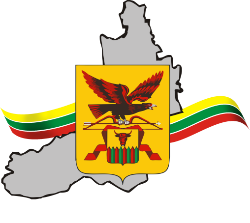 Министерство природных ресурсов 
Забайкальского края
ГЛУБОКАЯ ПЕРЕРАБОТКА ДРЕВЕСИНЫ
Петровск-Забайкальский район
Красночикойский район
Читинский район
Завод по производству пеллет
 ООО «Чикой лес»
Завод по производству пеллет ООО Группа «ИННОВАЦИЯ»
Завод по производству пеллет ИП Самсонов В.Ф.
(готовится к запуску)
производственная мощность 20 тонн / сутки
производственная мощность 30 тонн / сутки,
в настоящее время выпускает 9 тонн / сутки по причине отсутствия сырья
производственная мощность 15 тонн / сутки
имеется в аренде 1 лесной участок, общей площадью 
20 673 га, с ежегодным объемом заготовки 
древесины 25 879 м3
имеется в аренде 3 лесных участка, общей площадью 43 811 га, с ежегодным объемом заготовки 
древесины 36 568 м3
заключены договоры на поставку отходов от переработки древесины с арендаторами Читинского района
Имеется дефицит сырья
проектируется для предоставления в 2021 году участок площадью 10 991 га, с ежегодным объемом заготовки 
древесины 8 793 м3.
проектируется для предоставления в 2021 году участок площадью 8511 га, с ежегодным объемом заготовки 
древесины 6 809 м3.
Цель:  обеспечение баланса выбытия и воспроизводства лесов в соотношении 100% к 2024 году
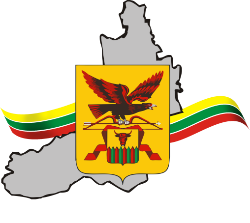 Министерство природных ресурсов 
Забайкальского края
Воспроизводство лесов
В 2020 году показатель составил - 68,7%
Основные задачи регионального проекта 
«Сохранение лесов» национального проекта «Экология»
Динамика объемов лесовосстановительных работ
В 2020 году выращено 6 633,1 тыс.шт. стандартного посадочного материала основных лесообразующих пород
В 2021 году планируется вырастить – 9 302,0 тыс.шт.
Министерство природных ресурсов 
Забайкальского края
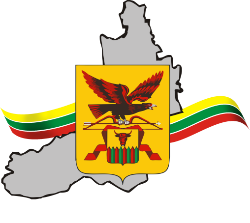 Снижение площади лесных пожаров и площади погибших лесов
Причины лесных пожаров
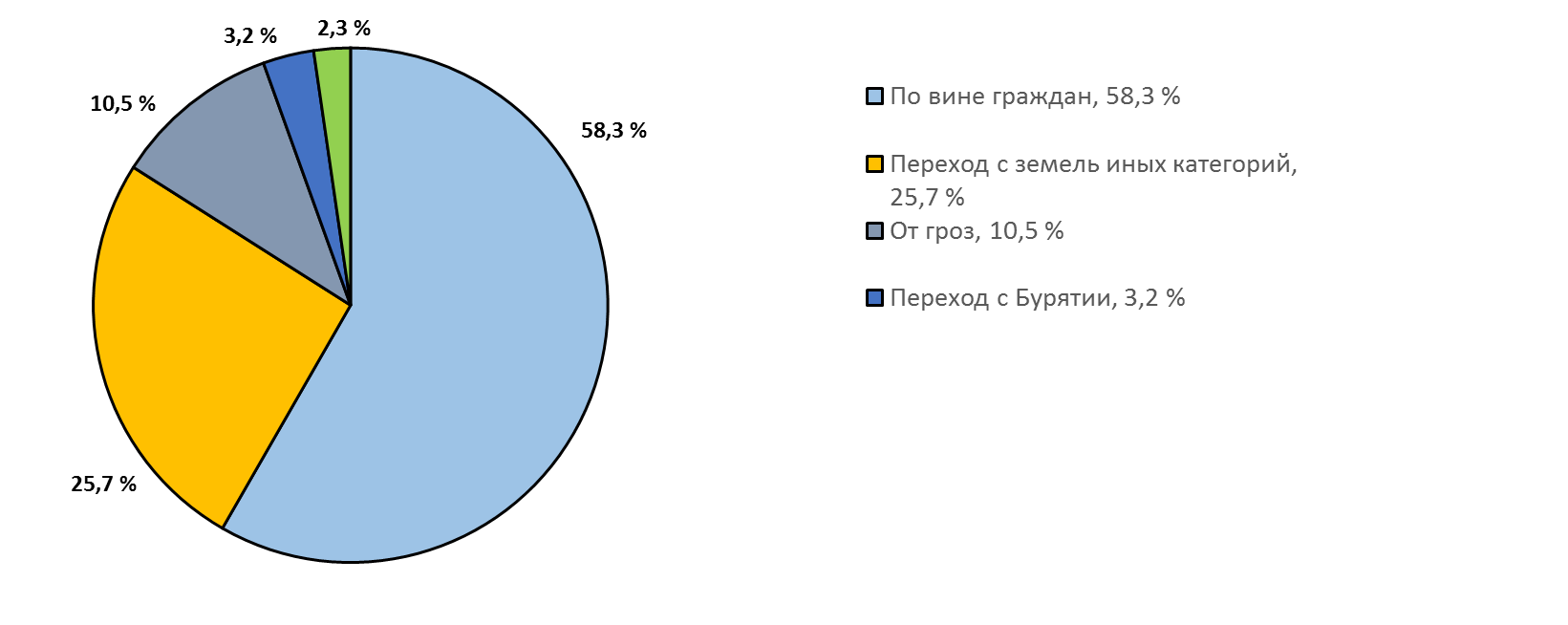 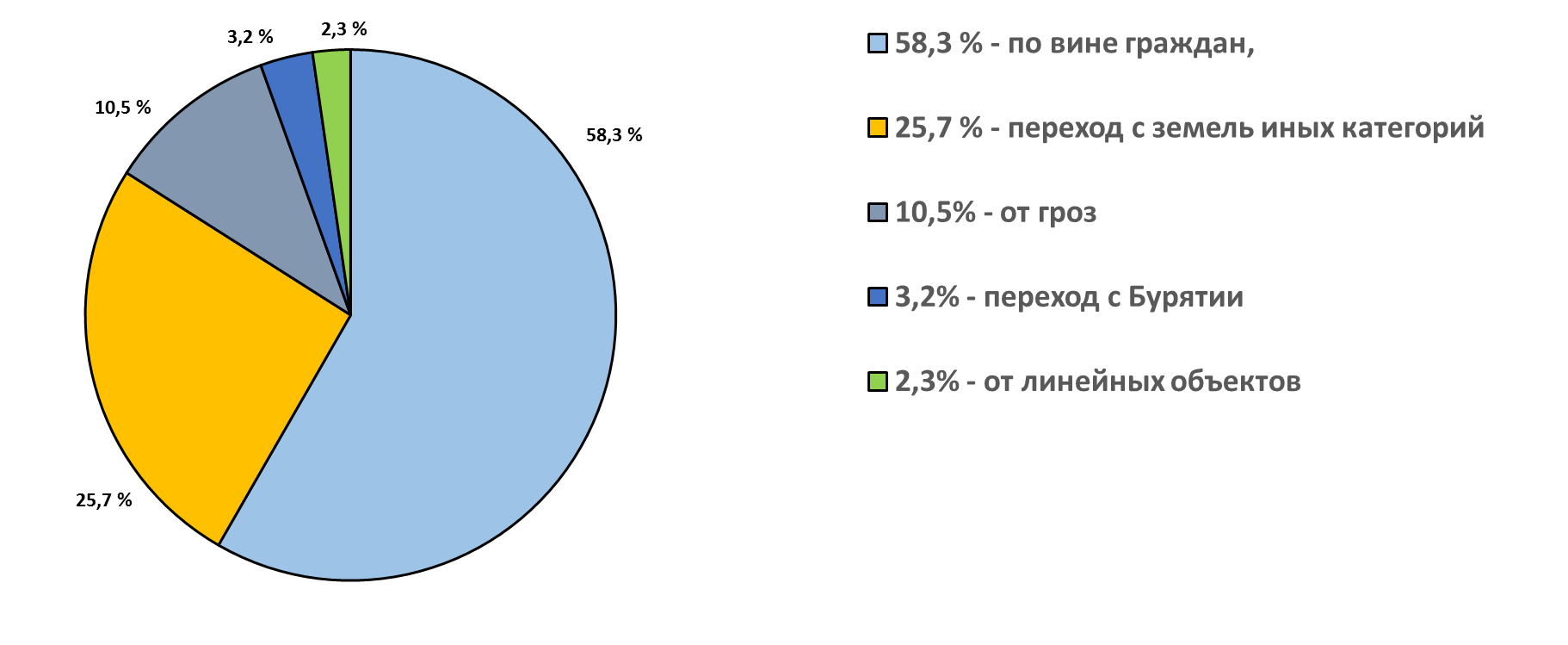 Министерство природных ресурсов 
Забайкальского края
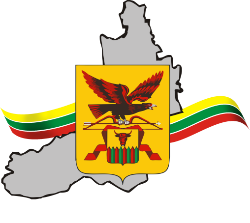 Подготовка к пожароопасному сезону 2021 года
Основное мероприятие
Статус выполнения
V
1.
Выполнение противопожарных мероприятий 2020 года
Выполнено
Выполнено
Разработка Планов тушения лесных пожаров на 2021 год
V
2.
Поставка лесопожарной, лесопатрульной техники и оборудования 2020 года (242 единицы)
Выполнено
3.
V
В ходе реализации
Закупка лесопожарной техники и оборудования на 2021 года (1270 единицы)
4.
Проведение совместно с Республикой Бурятия Командно - штабных учений на сопредельных муниципальных районах
5.
В ходе реализации
Проведение совместно с ГУ МЧС России по Забайкальскому краю профилактических противопожарных мероприятий
В ходе реализации
6.
В ходе реализации (до 20.03.2021г.)
7.
Проверка готовности сил и средств пожаротушения
8.
В ходе реализации (в течение 2021 года)
Выполнение противопожарных мероприятий 2021 года
Министерство природных ресурсов 
Забайкальского края
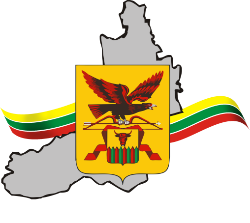 Увеличение кратности рейдовых мероприятий и их качество привело к сокращению вреда причиненного лесному фонду
Число случаев увеличилось на 16 % ;
Объём незаконно заготовленной древесины снизился на 59 % ;
Ущерб от незаконных рубок лесных насаждений снизился на 56 %.
Прогноз и задачи 2021 года
Увеличение кратности рейдовых мероприятий позволит выявить лесонарушения на более ранних стадиях и тем самым сократить объём незаконно заготовленной древесины, а так же повысить выявляемость.
Повысить коэффициент возмещения ущерба от нарушений лесного законодательства
За 2020 год возмещено ущерба на сумму 75 млн. 164 тыс.руб.
Усилить межведомственное взаимодействие направленное на пресечение деятельности преступных группировок
Информирование граждан 
через СМИ о проведении мероприятий, направленных
 на пресечение незаконной заготовки и оборота древесины
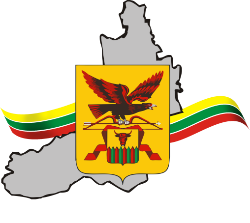 Министерство природных ресурсов 
Забайкальского края
Показатели контрольно-надзорной деятельности в отношении владельцев пунктов приема и отгрузки древесины
Объем поставки древесины на внешний рынок (тыс. м3)
Количество пунктов приема и отгрузки древесины
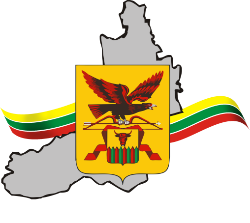 Министерство природных ресурсов 
Забайкальского края
Основные задачи в области лесных отношений на 2021 год
Министерство природных ресурсов 
Забайкальского края
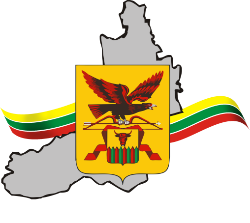 Основные цели и задачи в сфере охраны окружающей среды
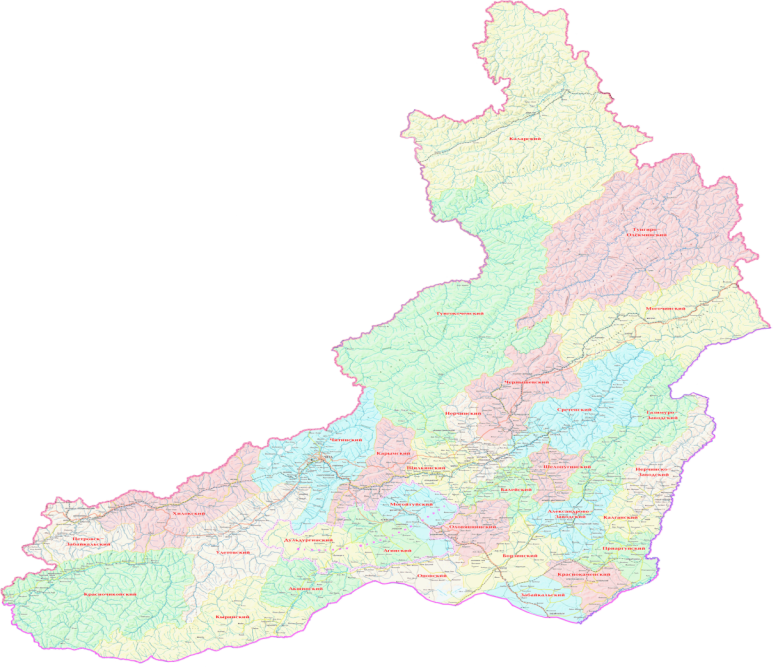 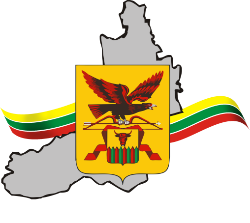 Министерство природных ресурсов 
Забайкальского края
Региональный проект «Чистый воздух» 
национального проекта «Экология» в 2020-2021гг.
I. В 2020 году продолжена разработка ПСД объекта «Строительство  троллейбусной линии «Троллейбусное депо - КСК» (краевой бюджет 91,3 млн. рублей). Окончание работ – II квартал 2021 года.
II. В марте 2020 года направлена заявка в Минприроды России на софинансирование в 2020 году мероприятий Комплексного плана мероприятий по снижению выбросов загрязняющих веществ в атмосферный воздух в г. Чите (строительство троллейбусной линии «Троллейбусное депо – Каштак», закрытие 3 котельных с переподключением потребителей к централизованному теплоснабжению  и приобретение троллейбусов). 
В связи с пандемией новой коронавирусной инфекции софинансирование не осуществлялось.
В сентябре 2020 года в Минприроды России направлена аналогичная заявка на финансирование на 2021 год.
III. Заключение Соглашения на финансирование мероприятий регионального проекта и дальнейшее доведение до бюджета Забайкальского края межбюджетных трансфертов будет осуществлено после рассмотрения представленных городами-участниками федерального проекта «Чистый воздух» материалов и принятия распоряжения Правительства Российской Федерации об утверждении распределения  бюджетных  ассигнований федерального  бюджета  по субъектам  Российской  Федерации.
Региональный проект «Чистый воздух (Забайкальский край)»
Неучтенные статистикой данные по выбросам
Выбросы по статистическим данным (2019 год)
57,1 тыс. тонн
27,71 тыс. тонн
2024 ГОД
снижение совокупного 
объема выбросов  от уровня 2017 года
(8,75 тыс. тонн)
20 %
2019        2020         2021           2022         2023        2024
100             100            100            96              82             80
20
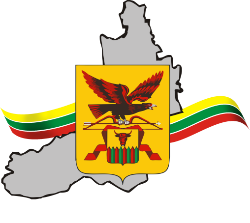 Министерство природных ресурсов 
Забайкальского края
Снижение загрязнения атмосферного воздуха в рамках реализация регионального проекта «Чистый воздух»
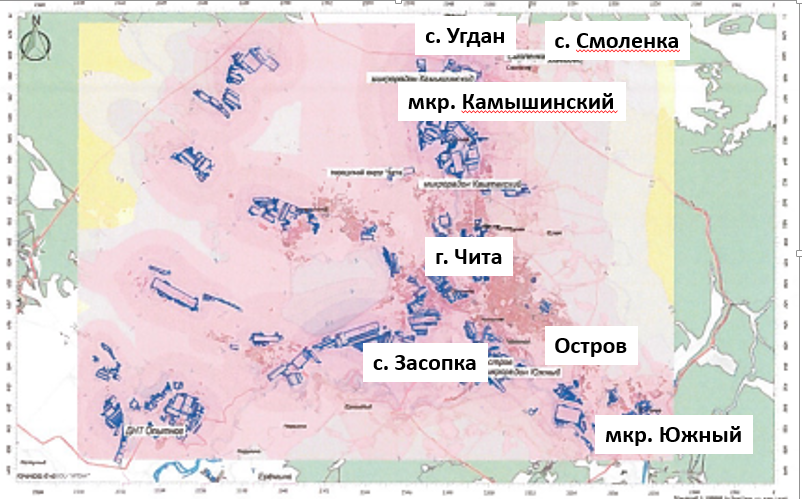 Основные мероприятия
Забайкальский край - участник эксперимента по квотированию выбросов загрязняющих веществ (за исключением радиоактивных веществ) в атмосферный воздух.

Составлен перечень квотируемых объектов (851 ед.).  

Проведен анализ представленных объектов. 
Результат: только 14 объектов соответствуют Правилам квотиро- вания, утвержденным приказом Минприроды России.
Карта-схема распределения  бенз(а)пирена
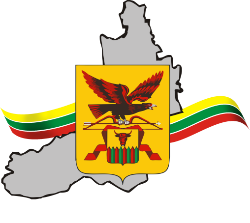 Министерство природных ресурсов 
Забайкальского края
Региональный проект «Сохранение озера Байкал 
(Забайкальский край)» национального проекта «Экология»
Задача: Сокращение объемов сбросов загрязненных сточных вод в водные объекты Байкальской природной территории
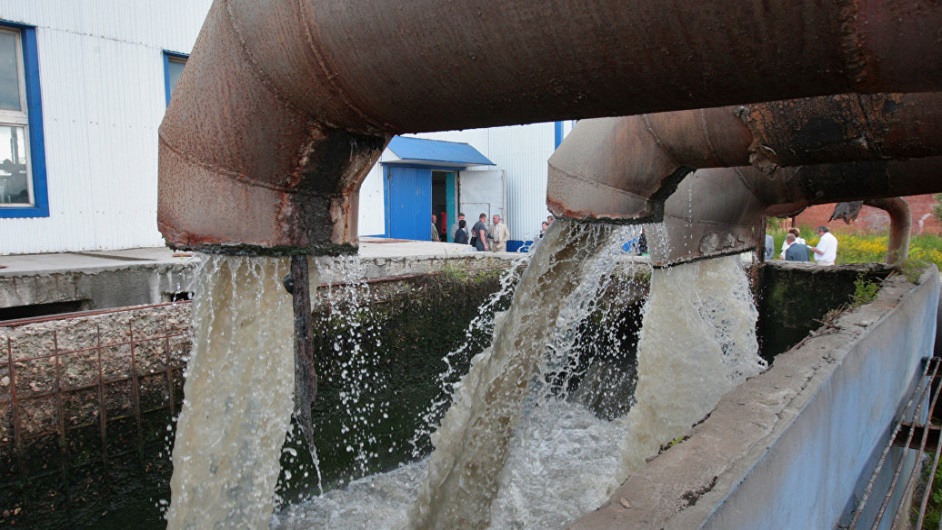 Основные мероприятия на 2021-2022 гг.
реконструкция очистных сооружений г. Хилок;
строительство очистных сооружений  в п. Тарбагатай Петровск-Забайкальского района;
строительство очистных сооружений в п. ст. Жипхеген Хилокского района
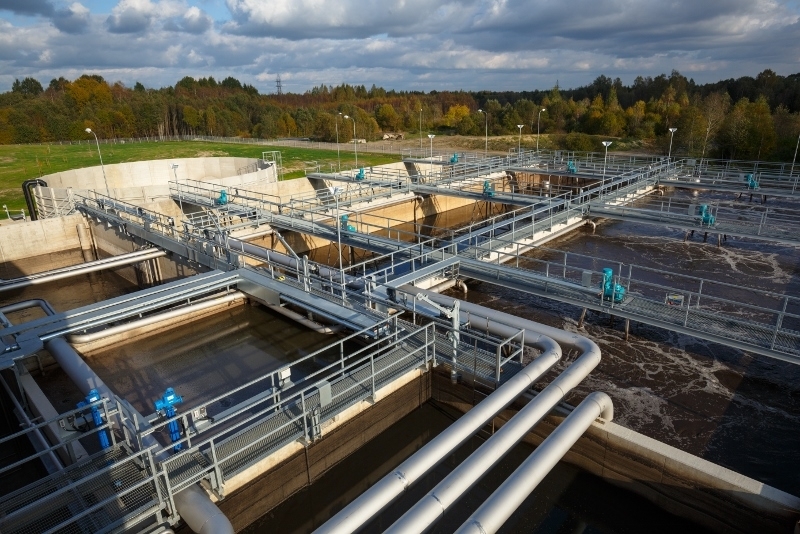 Разработана проектно-сметная документация. Защищены бюджетные проектировки 
на 2021 – 2022 гг. 
на  сумму 386 973,1 тыс. рублей
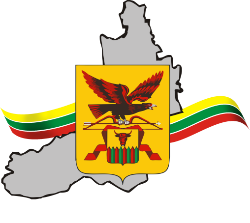 Министерство природных ресурсов 
Забайкальского края
95 ООПТ в природно-заповедном фонде ООПТ в Забайкальском крае, 
из них:  87 регионального значения
Создана ООПТ регионального значения в Чернышевском районе – 
учебно-научный стационар «Кулинда».
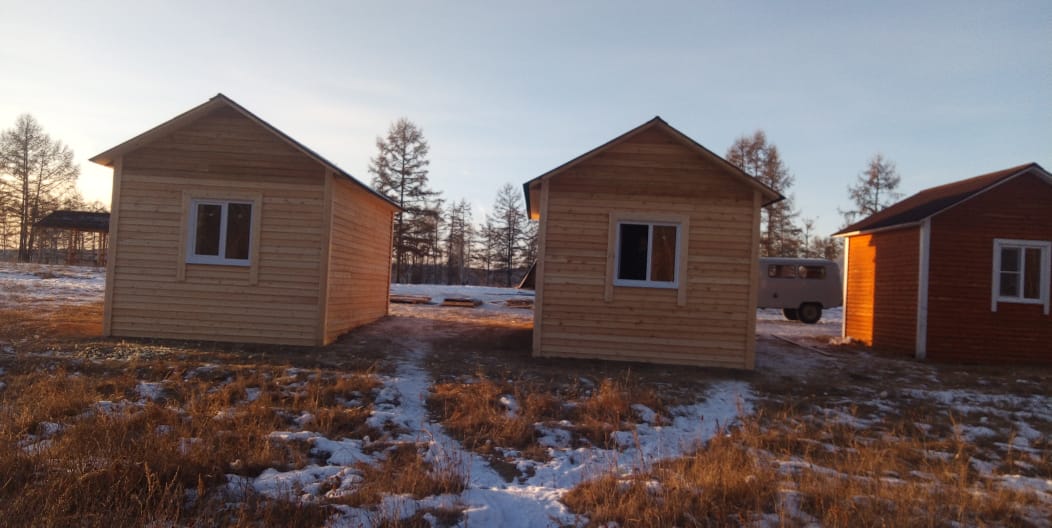 2. Ведутся работы по обустройству рекреационных  территорий  на озерах Арей, Большой Ундугун, Арахлей, Шакша построены новые кемпинги,  2 летних  и 1 зимний дома отдыха.
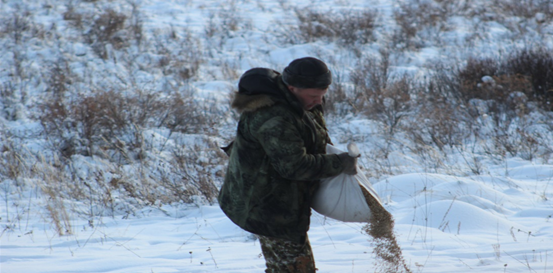 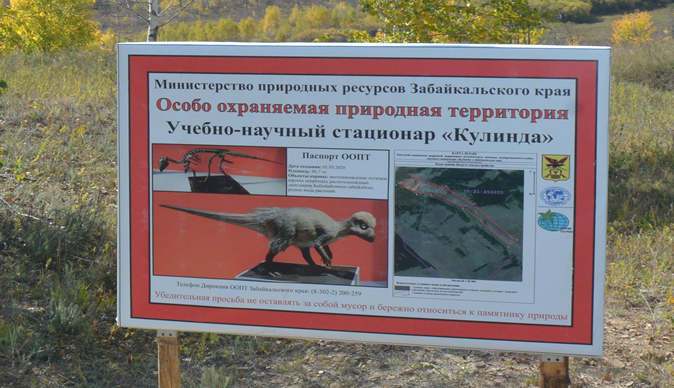 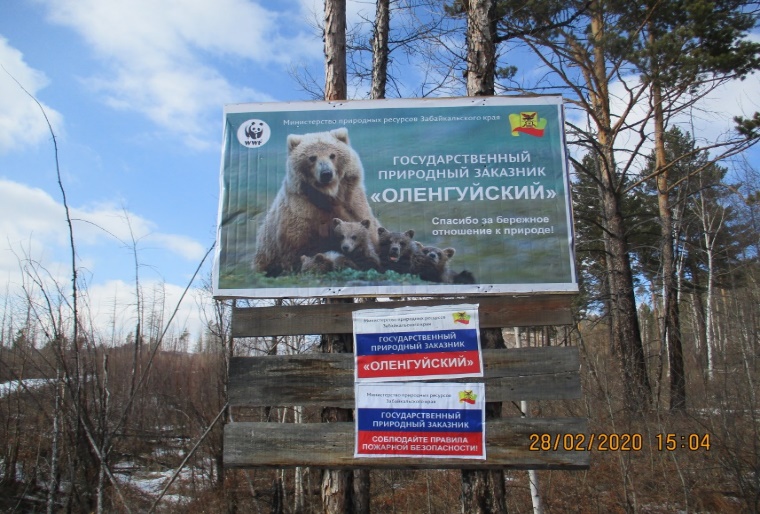 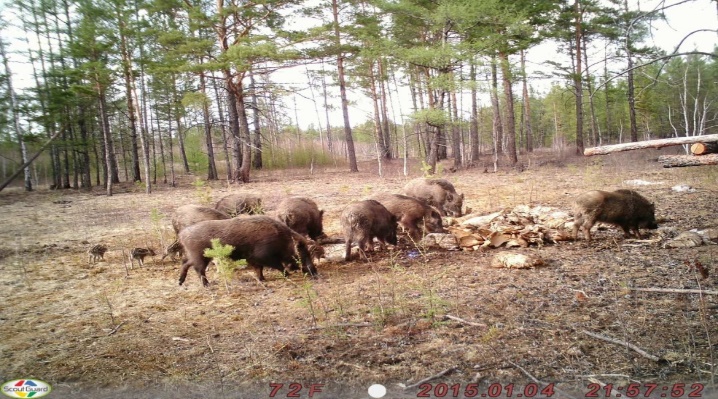 Министерство природных ресурсов 
Забайкальского края
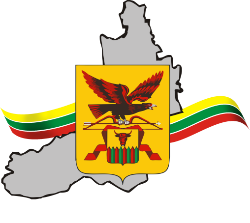 Региональный государственный надзор в области охраны
и использования особо охраняемых природных территорий
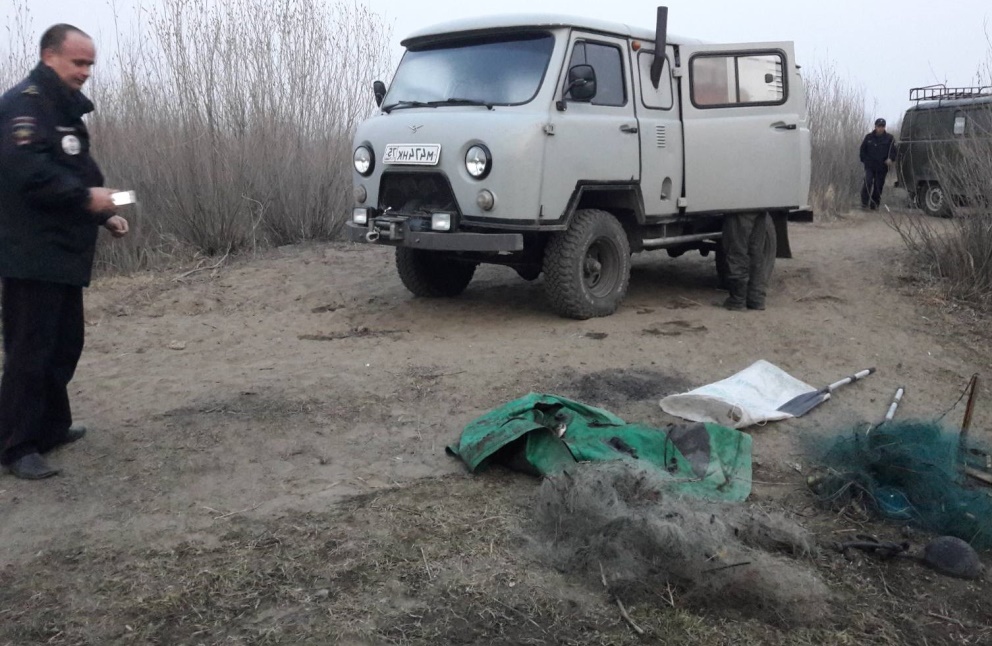 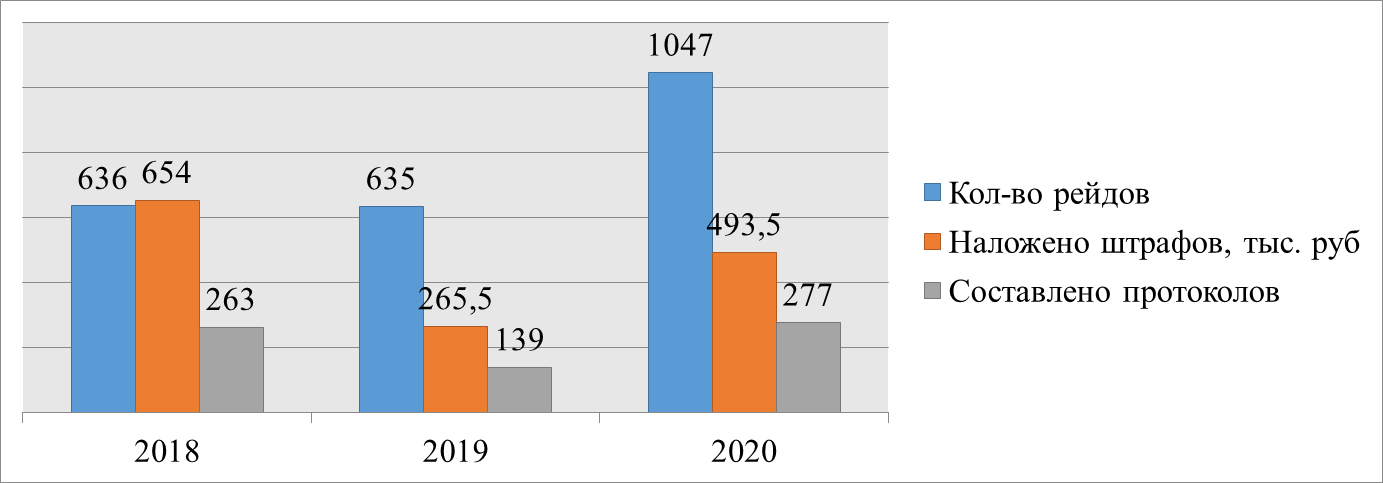 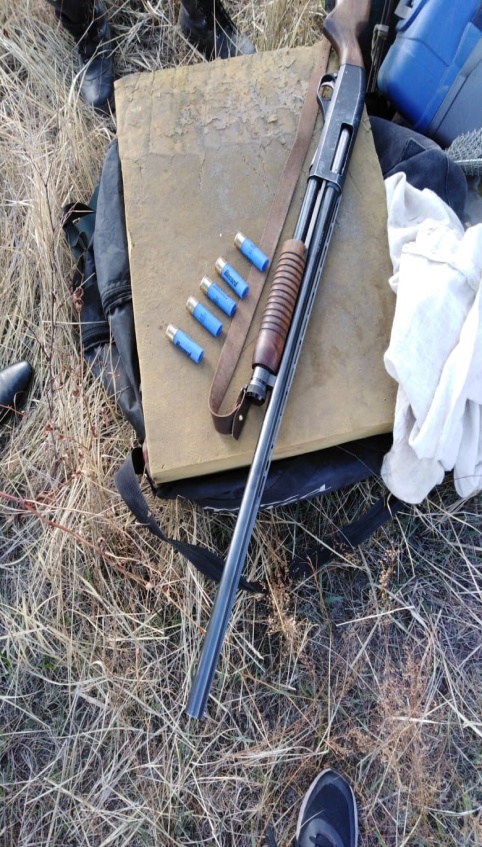 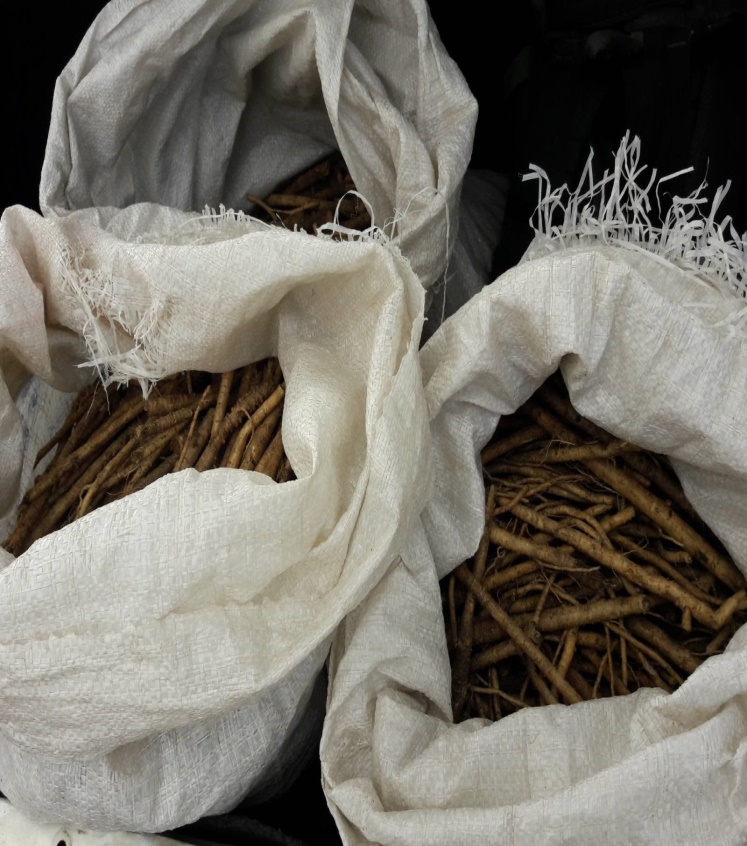 Министерство природных ресурсов 
Забайкальского края
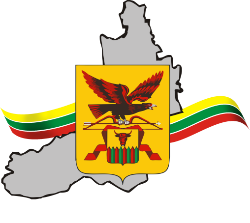 Экологические  проблемы  г. Балей
Повышенный радиоактивный фон
Районы с обнаруженным повышенным радиационным фоном
23 адресных объекта - уровень радона более 1000 Бк/м3,  превышение норматива в 5 раз; 
143 объекта – очень высокие дозы (от 400 до 1000 Бк/м3); 
274 объекта – высокие дозы (от 200 до 400 Бк/м3); 
32 социальных объекта  -  от 200 до более 1000 Бк/м3.
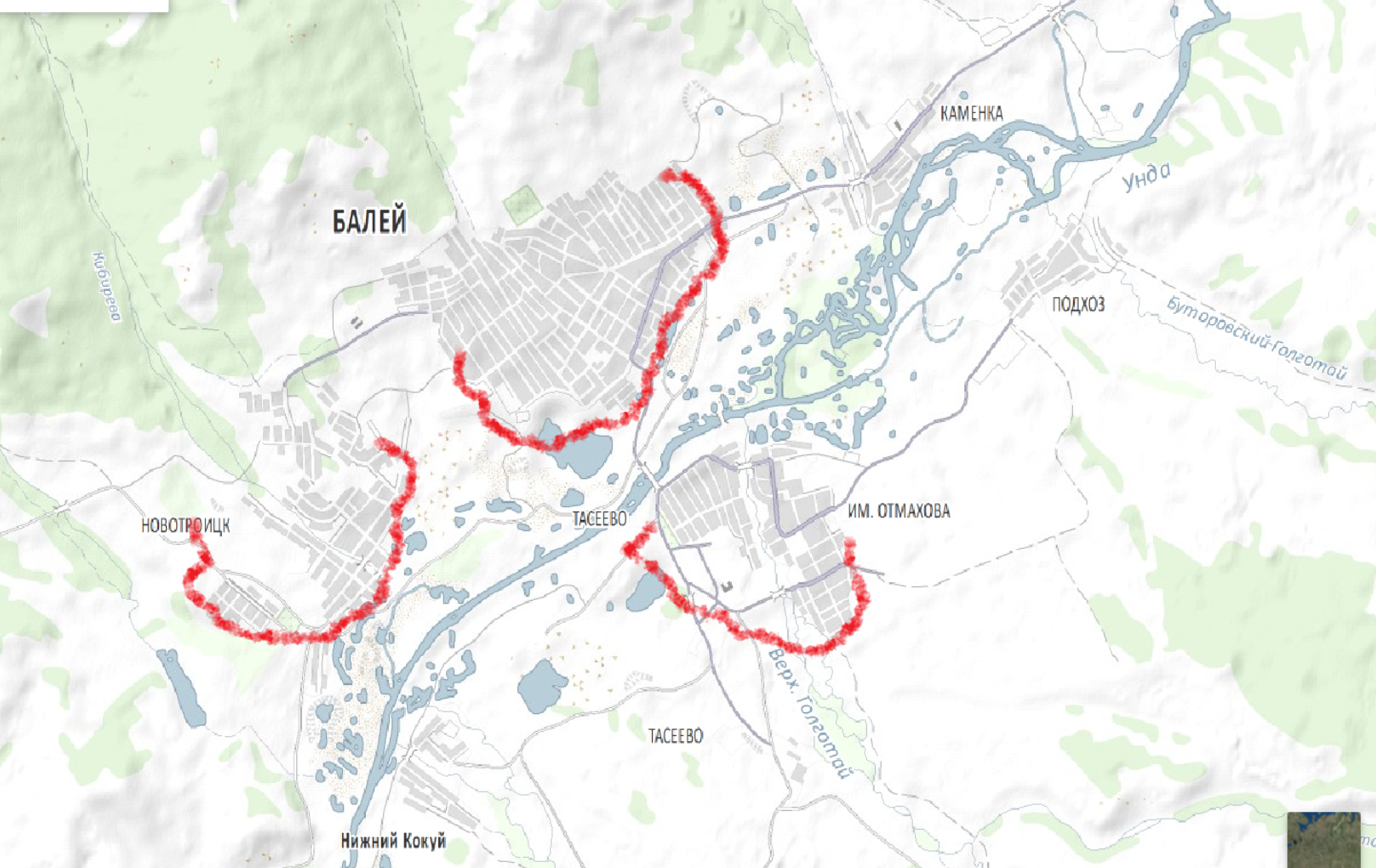 Требуется: 

Переселение жителей из квартир и домов, в которых уровень радона превышает 1000 Бк/м3 
 2. Проведение защитных (ремонтных, отделочных) мероприятий, направленных на предотвращение поступления радона в жилые помещения (герметизация пола, применение радононепроницаемых покрытий стен, улучшение вентиляций помещений).

3. Проведение обследований всех жилых домов и объектов социально-бытового назначения.
Выполнено в 2020 году: 
Приведение 3 адресных объектов с повышенным радиационным фоном, вследствие использовании радиационно-загрязненного строительного материала до нормативных показателей. 
Стоимость работ - 1 млн. рублей.
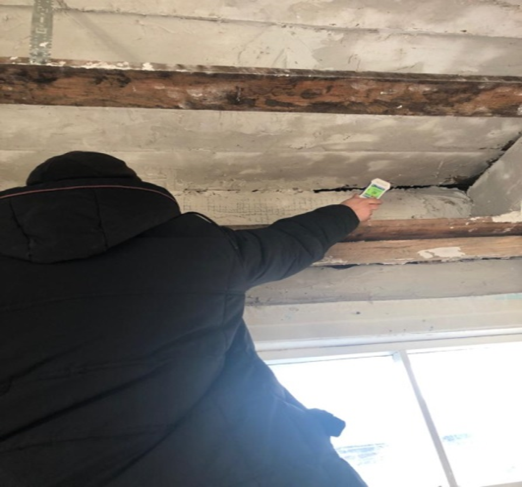 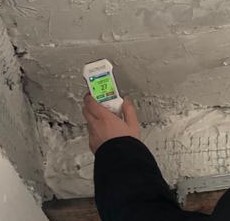 Министерство природных ресурсов 
Забайкальского края
Организация и обеспечение  природоохранной, научно-исследовательской и эколого-просветительской деятельности
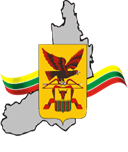 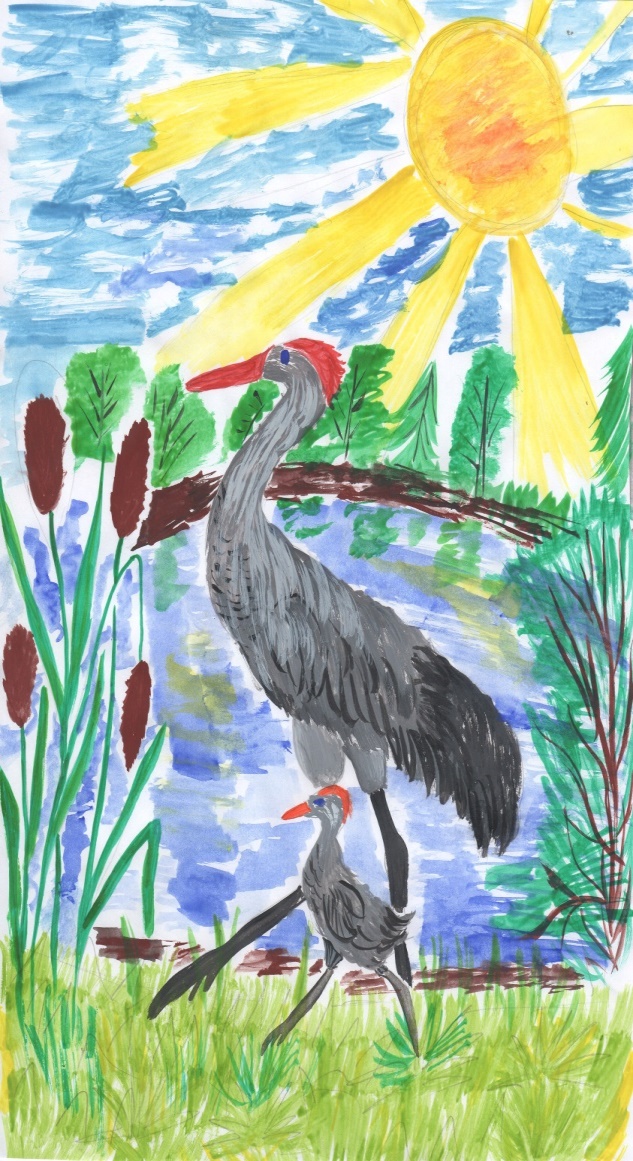 Мероприятия 2020 года
Всего участников акций
1.Региональная акция «Охранять природу – значит любить Родину»
2,7 тыс. чел.
2.Слет юных экологов и членов школьных лесничеств
3.Экологическая акция на территории Ивано-Арахлейского 
природного парка
4.Сформированы документы для внесения сведений о границах ООПТ регионального значения в Единый государственный реестр недвижимости
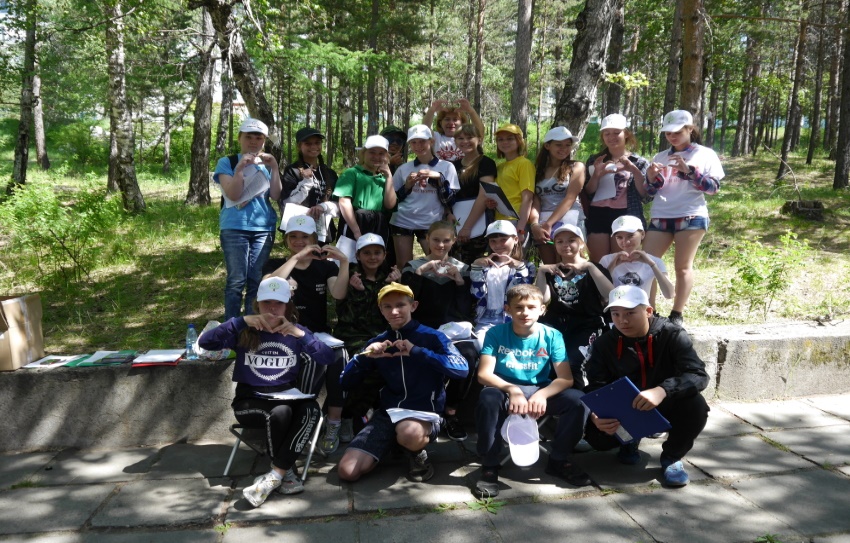 5. Проведены научно-исследовательские работы по сбору, обработке, анализу данных о численности, условиях обитания и ареалах редких и исчезающих видов животных и растений, занесенных или рекомендуемых к занесению в Красную книгу Забайкальского края
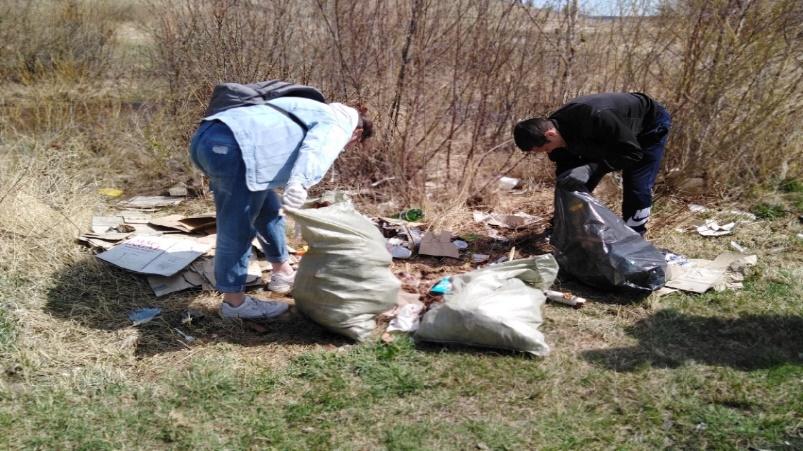 6. Выполнена оценка состояния экосистемы реки Ингода и качества закачиваемых вод в озере Кенон
7. Подготовлена Схемы развития территорий традиционного природопользования коренных малочисленных народов Севера Забайкальского края на период до 2025 года
Министерство природных ресурсов 
Забайкальского края
Основные задачи
в сфере охраны окружающей среды на 2021 год
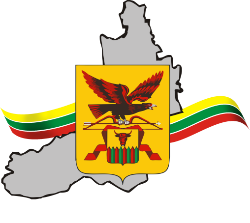 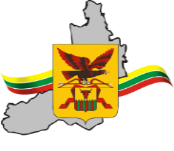 Цели Министерства природных ресурсов Забайкальского края в сфере обращения с отходами в рамках новой системы обращения с ТКО
Министерство природных ресурсов 
Забайкальского края
28
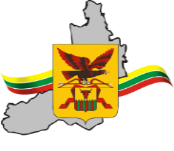 Задачи Министерства природных ресурсов Забайкальского края в сфере обращения с отходами в рамках новой системы обращения с ТКО
Министерство природных ресурсов 
Забайкальского края
29
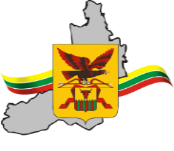 Региональные проекты национального проекта «Экология» 
в сфере обращения с отходами в рамках новой системы обращения с ТКО
Министерство природных ресурсов 
Забайкальского края
30
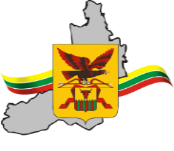 Результаты Министерства природных ресурсов Забайкальского края в сфере обращения с отходами в рамках новой системы обращения с ТКО
Министерство природных ресурсов 
Забайкальского края
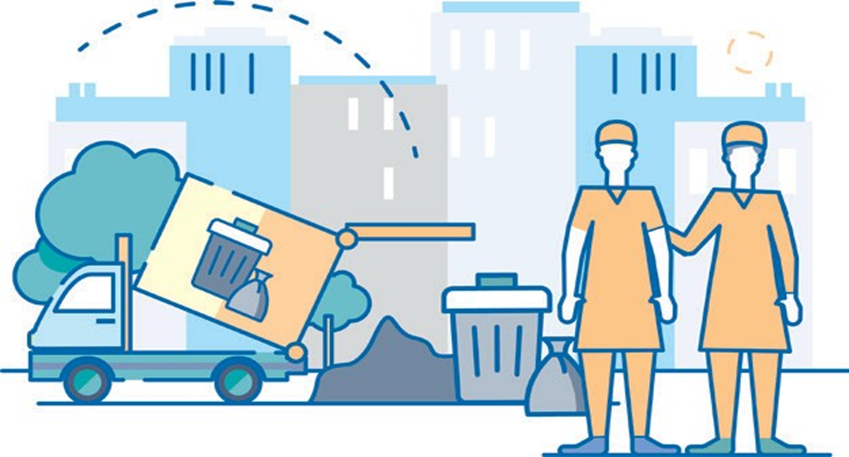 31
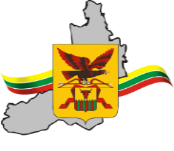 Результаты Министерства природных ресурсов Забайкальского края в сфере обращения с отходами в рамках новой системы обращения с ТКО
Министерство природных ресурсов 
Забайкальского края
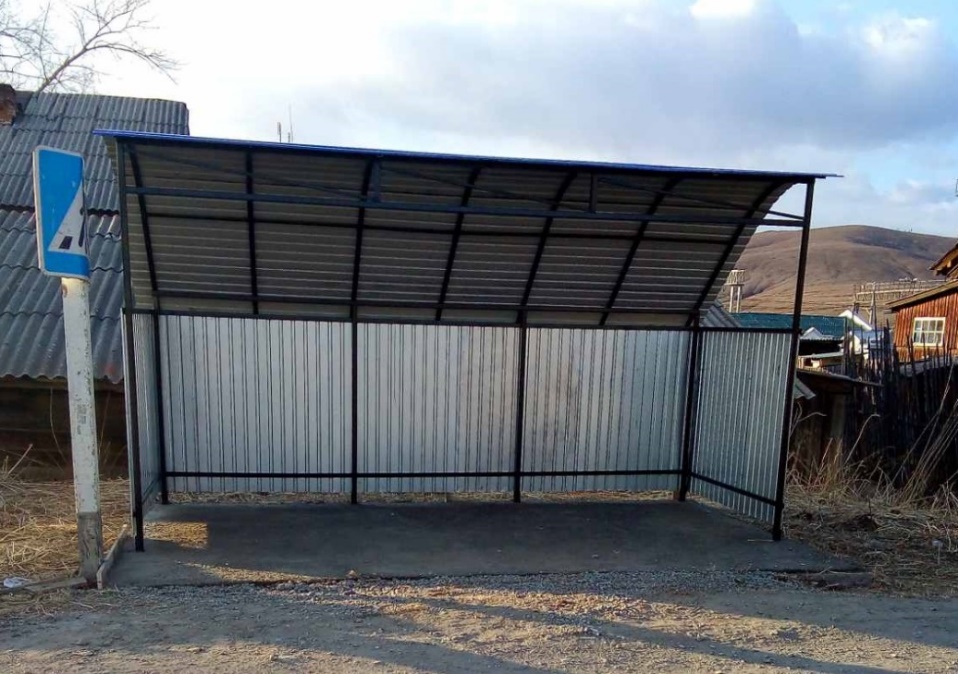 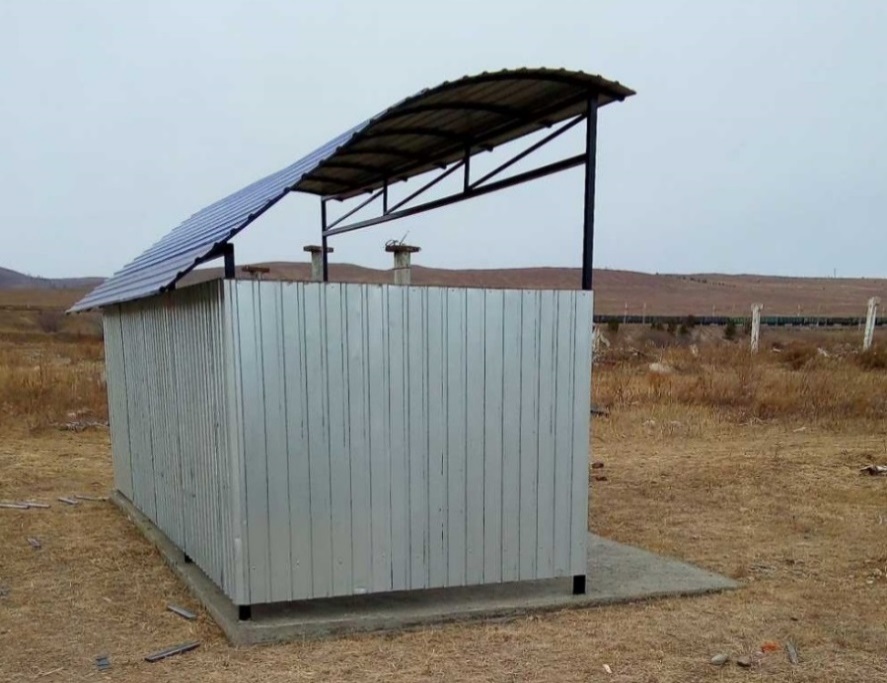 32
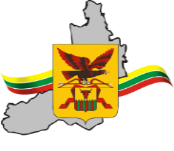 Результаты Министерства природных ресурсов Забайкальского края в сфере обращения с отходами в рамках новой системы обращения с ТКО
Министерство природных ресурсов 
Забайкальского края
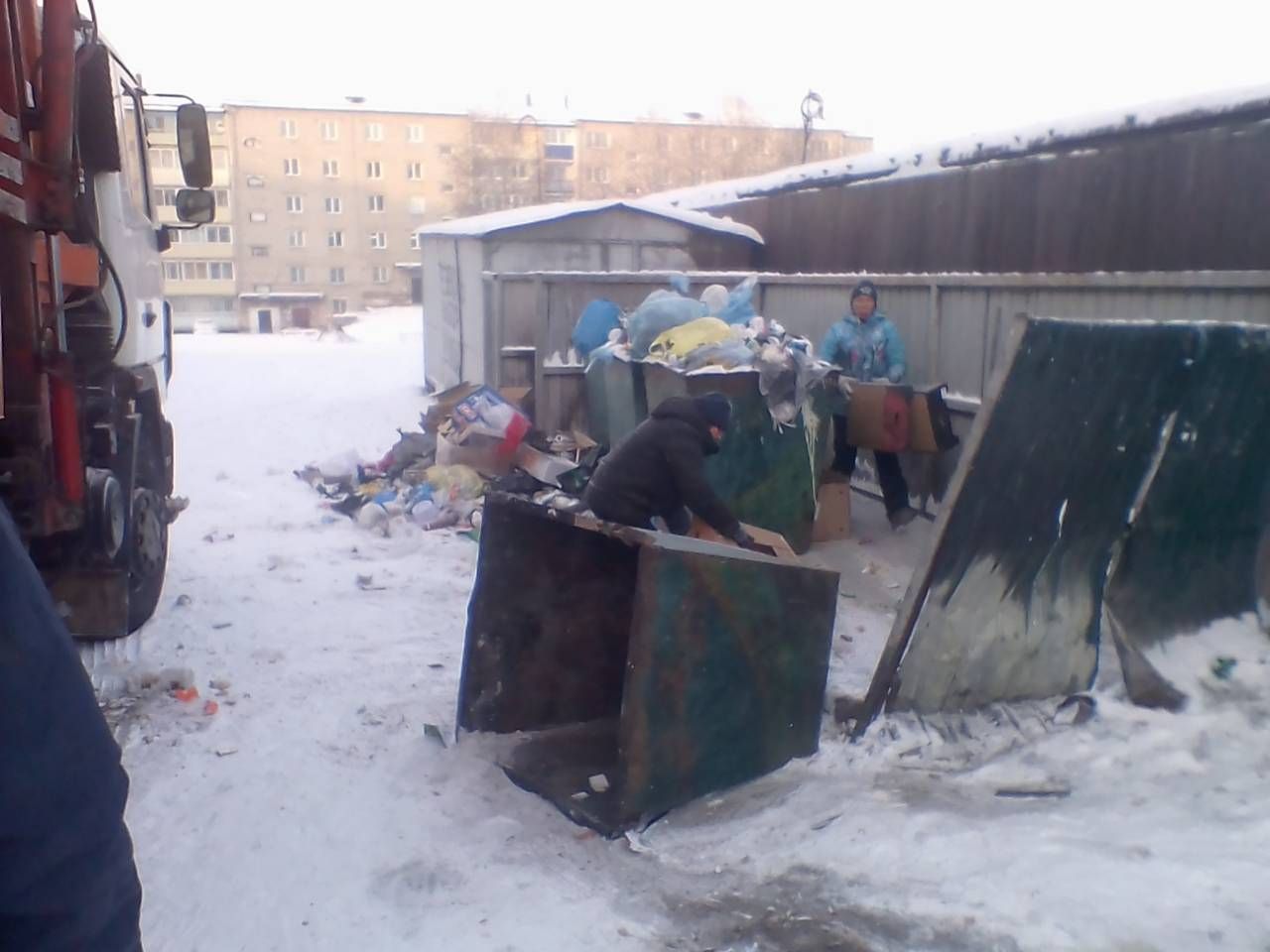 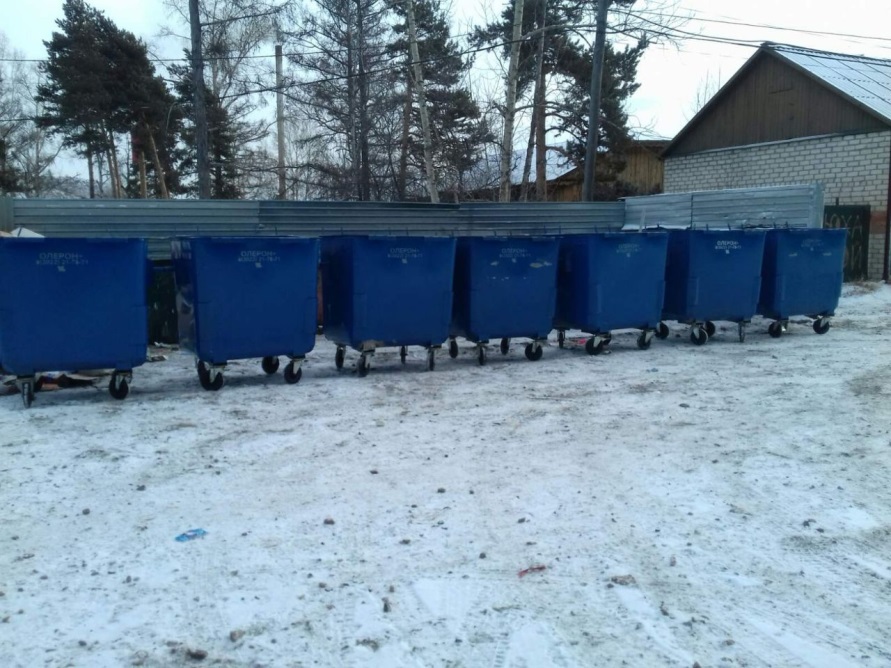 33
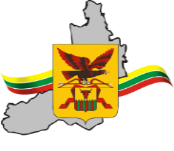 Результаты Министерства природных ресурсов Забайкальского края в сфере обращения с отходами в рамках новой системы обращения с ТКО
Министерство природных ресурсов 
Забайкальского края
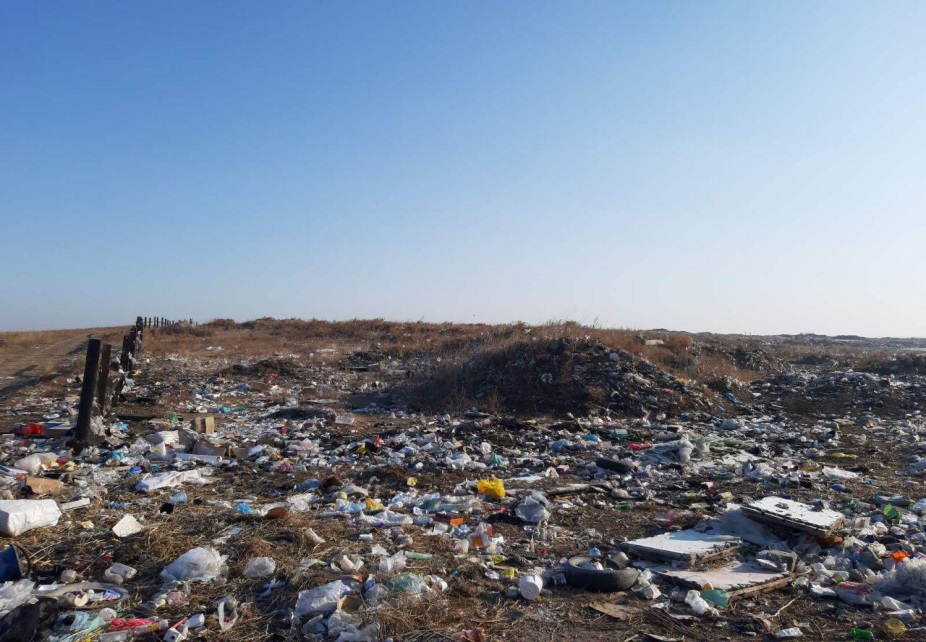 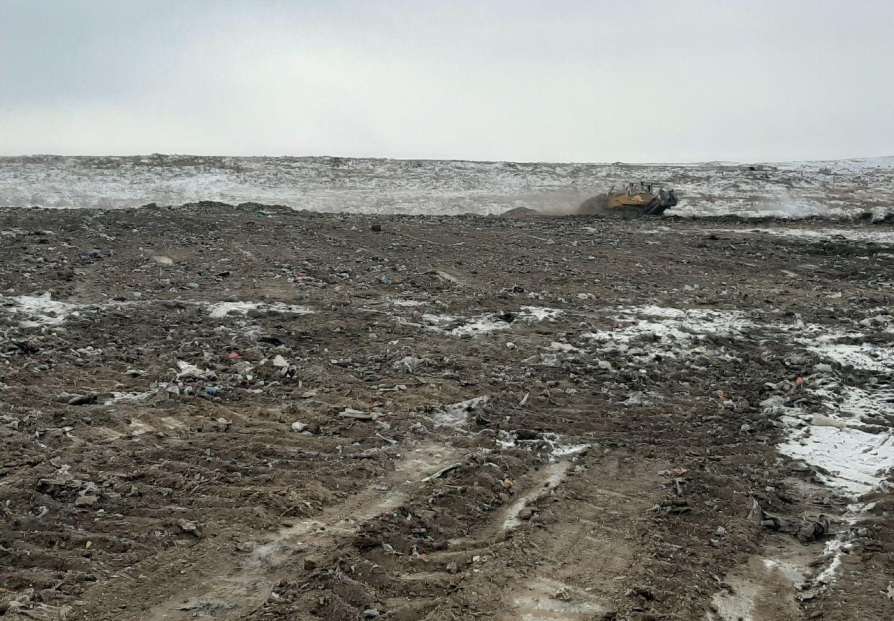 34
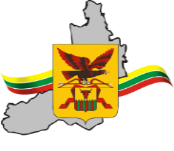 Результаты Министерства природных ресурсов Забайкальского края в сфере обращения с отходами в рамках новой системы обращения с ТКО
Министерство природных ресурсов 
Забайкальского края
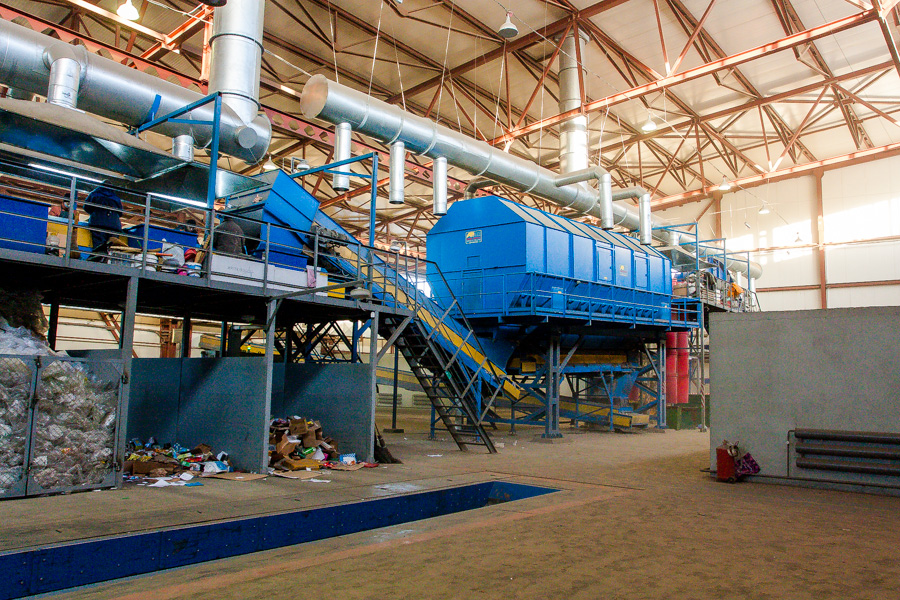 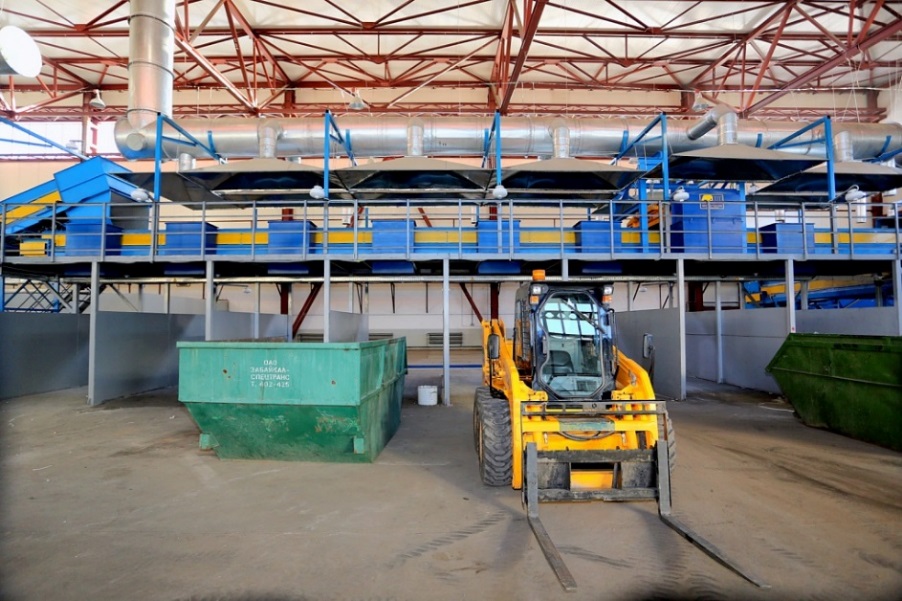 35
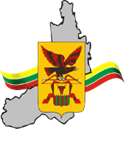 Министерство природных ресурсов 
Забайкальского края
Работа в сфере обращения с отходами 
в рамках новой системы обращения с ТКО
+ 164,6
+ 41
Основные показатели внедрения новой системы обращения с ТКО

         1 января 2020 года

         1 января 2021 года
Эксплуатируемая спецтехника, ед.
Министерство природных ресурсов 
Забайкальского края
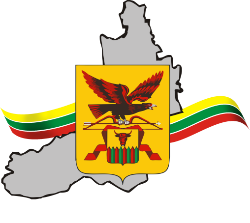 Приоритетные направления работы
в области обращения с ТКО до конца 2021 года
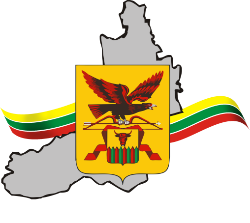 Министерство природных ресурсов 
Забайкальского края
Цели осуществления регионального государственного 
экологического надзора
Предупреждение нарушений обязательных требований, установленных законодательством в области охраны окружающей среды
I
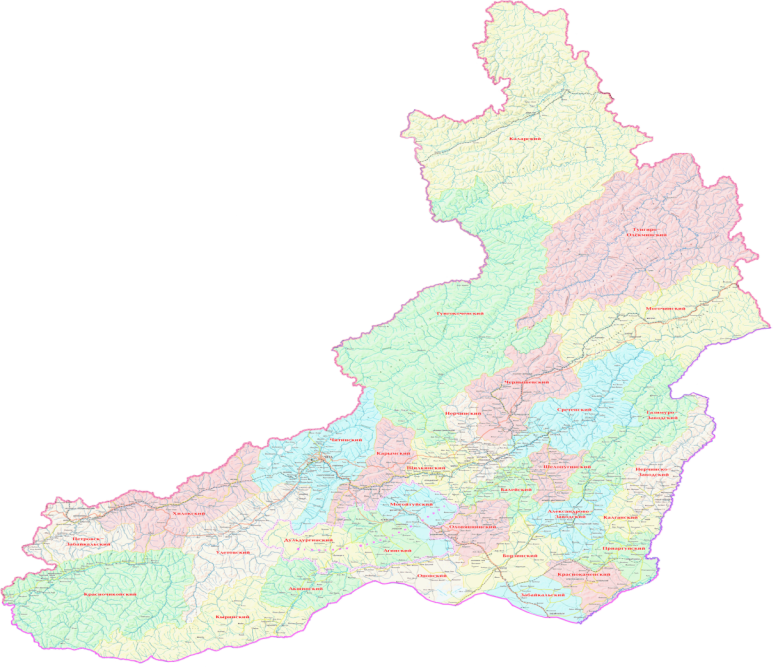 Выявление нарушений обязательных требований, установленных законодательством в области охраны окружающей среды
II
Пресечение нарушений обязательных требований, установленных законодательством в области охраны окружающей среды
III
Привлечение лиц, допустивших нарушения обязательных требований в области охраны окружающей среды, к установленной законодательством ответственности
IV
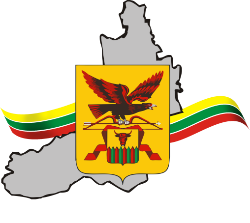 Министерство природных ресурсов 
Забайкальского края
Задачи регионального государственного экологического надзора
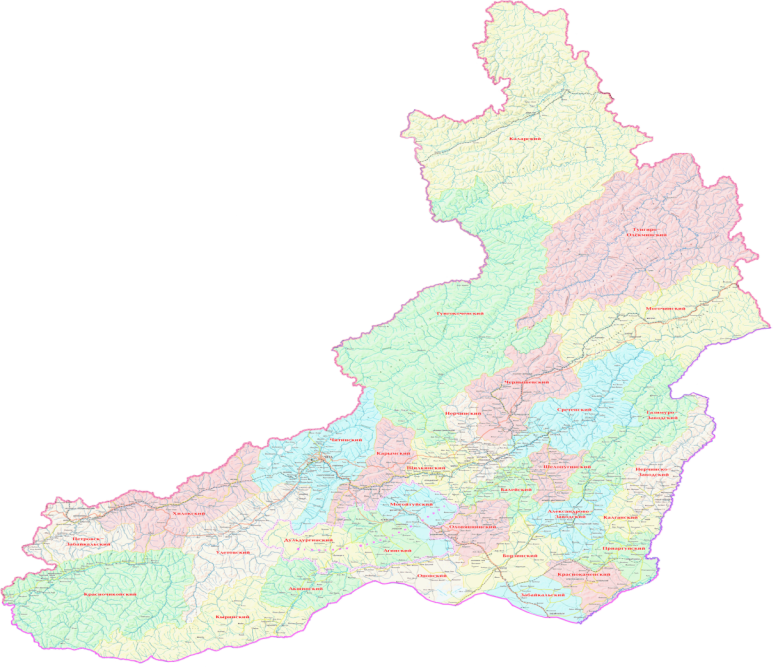 I
Охрана атмосферного воздуха
II
Контроль за обращением с отходами производства и потребления
III
Контроль за рациональным использованием и охраной водных объектов
Контроль за геологическим изучением, рациональным использованием и охраной недр в отношении участков недр местного значения
IV
V
Контроль за соблюдением требований к обращению озоноразрушающих веществ и др.
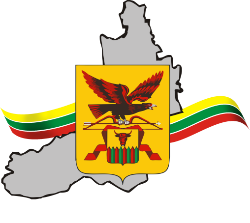 Министерство природных ресурсов 
Забайкальского края
РЕГИОНАЛЬНЫЙ ГОСУДАРСТВЕННЫЙ ЭКОЛОГИЧЕСКИЙ НАДЗОР
Количество контрольно-надзорных мероприятий, проведенных за отчетный период:
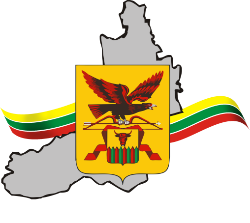 Министерство природных ресурсов 
Забайкальского края
РЕГИОНАЛЬНЫЙ ГОСУДАРСТВЕННЫЙ ЭКОЛОГИЧЕСКИЙ НАДЗОР
Профилактика правонарушений природоохранного законодательства:
В целях качественного проведения контрольно-надзорных мероприятий:
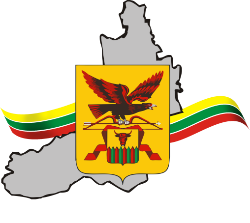 Министерство природных ресурсов 
Забайкальского края
РЕГИОНАЛЬНЫЙ ГОСУДАРСТВЕННЫЙ ЭКОЛОГИЧЕСКИЙ НАДЗОР
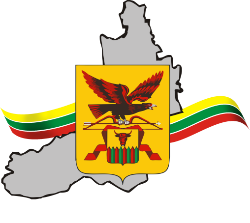 Министерство природных ресурсов 
Забайкальского края
РЕГИОНАЛЬНЫЙ ГОСУДАРСТВЕННЫЙ ЭКОЛОГИЧЕСКИЙ НАДЗОР
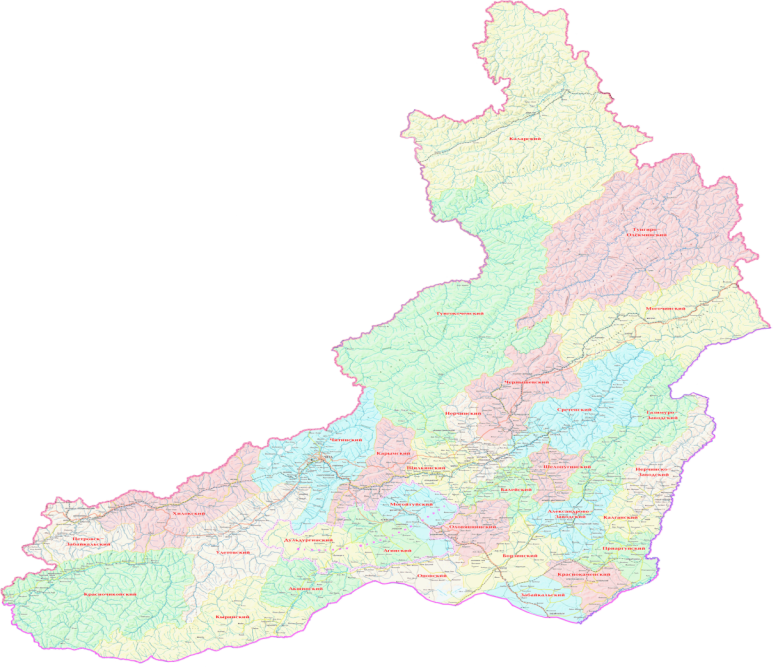 ПРИОРИТЕТНЫЕ ЗАДАЧИ НА 2021 ГОД:
Повышение качества проведения проверок по государственному экологическому надзору на постоянной основе – 100%
I
Профилактика нарушений обязательных требований законодательства в области охраны окружающей среды – 100%
II
III
Проведение контрольно-надзорной деятельности совместно с правоохранительными органами – 100%
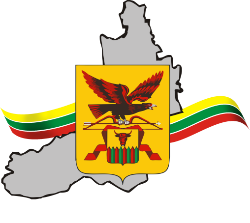 Министерство природных ресурсов 
Забайкальского края
В области водных отношений
I
II
III
Цель: Защита населенных пунктов от наводнений, а также сохранение
водных биологических ресурсов
Задачи:
Осуществление мер по предотвращению негативного воздействия вод, охране водных объектов
Обеспечение безопасности гидротехнических сооружений
Сохранение водных биологических ресурсов
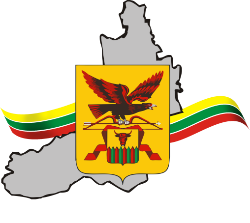 Министерство природных ресурсов 
Забайкальского края
Осуществление мер по предотвращению негативного воздействия вод, охране водных объектов
Предоставление субвенций из федерального бюджета на исполнение переданных полномочий в области водных отношенийпо ДФО в 2020-2022 гг.
Рост субвенций в 3,2 раза, Забайкальский край
В 2020 году Забайкальскому краю предоставлено из федерального бюджета 54,7 млн. рублей субвенций – освоение 100% 
На 2021 год предусмотрено 67,9 млн. рублей
Целевой показатель «Протяженность участков русел рек, на которых осуществлены работы по оптимизации их пропускной способности» (6 км) - достигнут
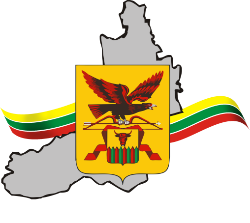 Министерство природных ресурсов 
Забайкальского края
Осуществление мер по предотвращению негативного
воздействия вод, охране водных объектов
Проведенные мероприятия за счет субвенций из федерального бюджета в 2020 году (54,7 млн. рублей)
регулирование русла реки Акша в сп «Урейское» Акшинского района,
общая протяженность – 5,6 км,
стоимость – 41,65 млн. рублей, срок выполнения работ 2019-2022 гг.
Закрепление на местности границ водоохранных зон и границ прибрежных защитных полос реки Ингода от с. Домна Читинского района до пгт Дарасун Карымского района – 314 шт.,
стоимость – 4,4 млн. рублей
регулирование русла реки Марчарунда Сухая в с. Сбега Могочинского района, общая протяженность – 1,05 км,
стоимость – 2,05 млн. рублей
Определение границ водных объектов, водоохранных зон и границ прибрежных защитных полос реки Хилок от пгт Могзон Хилокского района до с. Пески Петровск-Забайкальского района – 800 км,
стоимость – 0,8 млн. рублей,
срок выполнения работ 2020-2022 гг.
расчистка русла реки Среднее Олонгро в г. Могоча,
общая протяженность – 2,4  км,
стоимость -  3,4 млн. рублей
Разработка проекта «Регулирование русла реки Агита в пгт. Букачача Чернышевского района»
стоимость – 3,3 млн. рублей
Разработка проекта «Регулирование русла реки Кия в г. Шилка Шилкинского района»
стоимость – 4,2 млн. рублей,
срок выполнения работ 2020-2021 гг.
расчистка русла реки Чита в г. Чита от моста по ул. Ковыльная до устья,
общая протяженность – 10,13 км,
стоимость – 72,1 млн. рублей, срок выполнения работ 2020-2023 гг.
В 2021 году планируется завершить работы по регулированию русел рек в сп «Урейское», г. Могоча и начать работы по регулированию русел рек в пгт. Букачача, г. Шилка, на выполнение мероприятий предоставлено субвенций - 67,9 млн. рублей
Осуществление мер по предотвращению негативного
воздействия вод, охране водных объектов
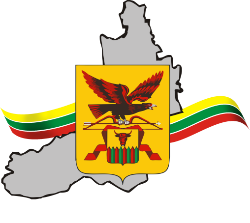 Министерство природных ресурсов 
Забайкальского края
до
после
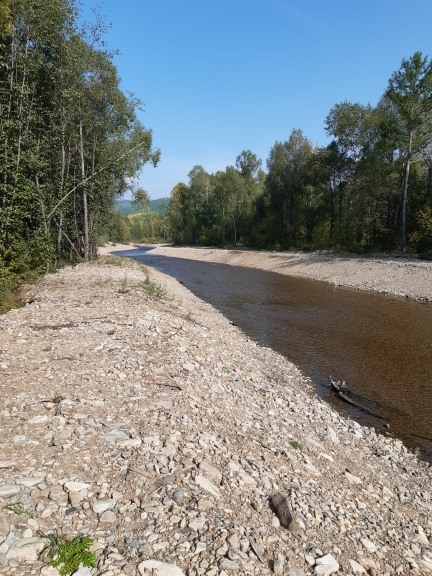 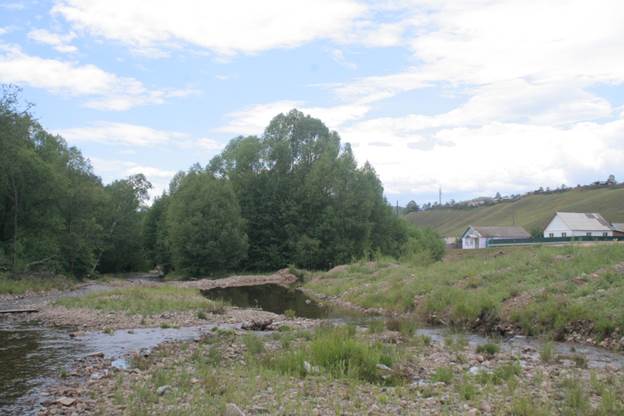 регулирование русла реки Марчарунда Сухая в с. Сбега Могочинского района
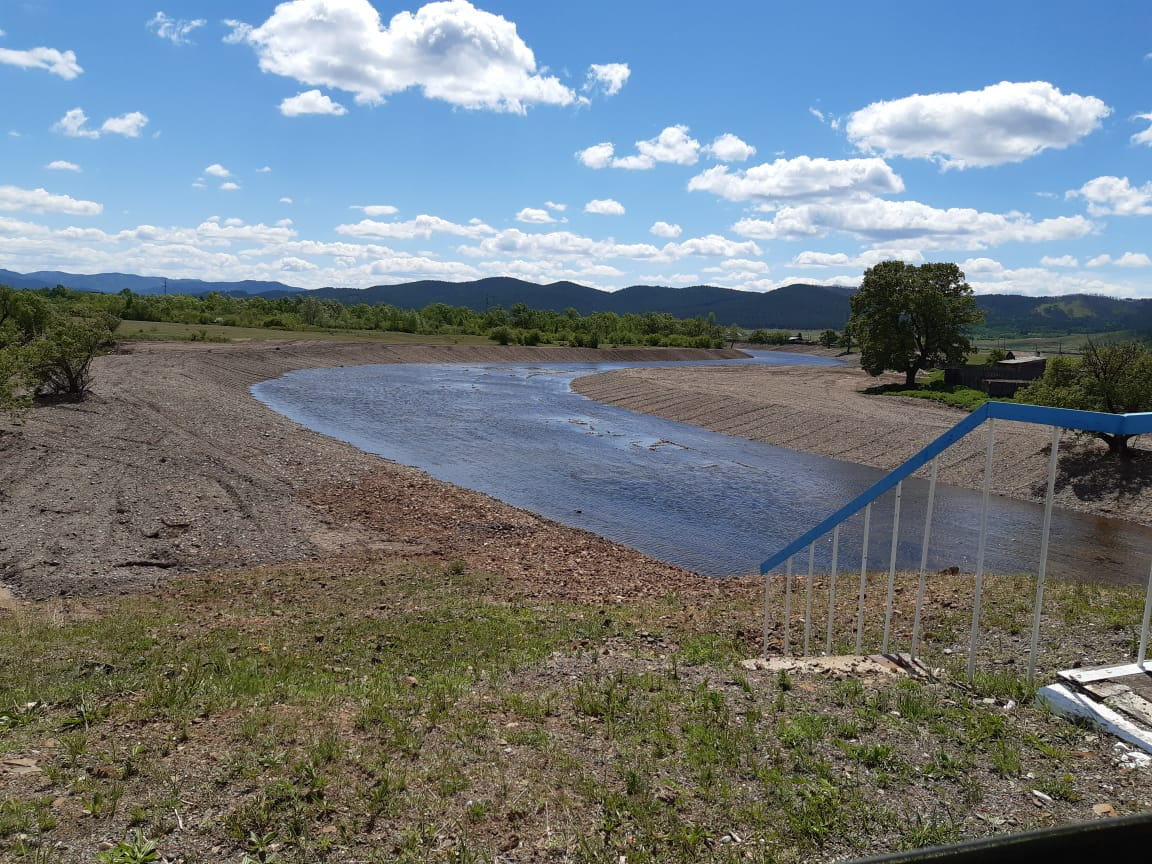 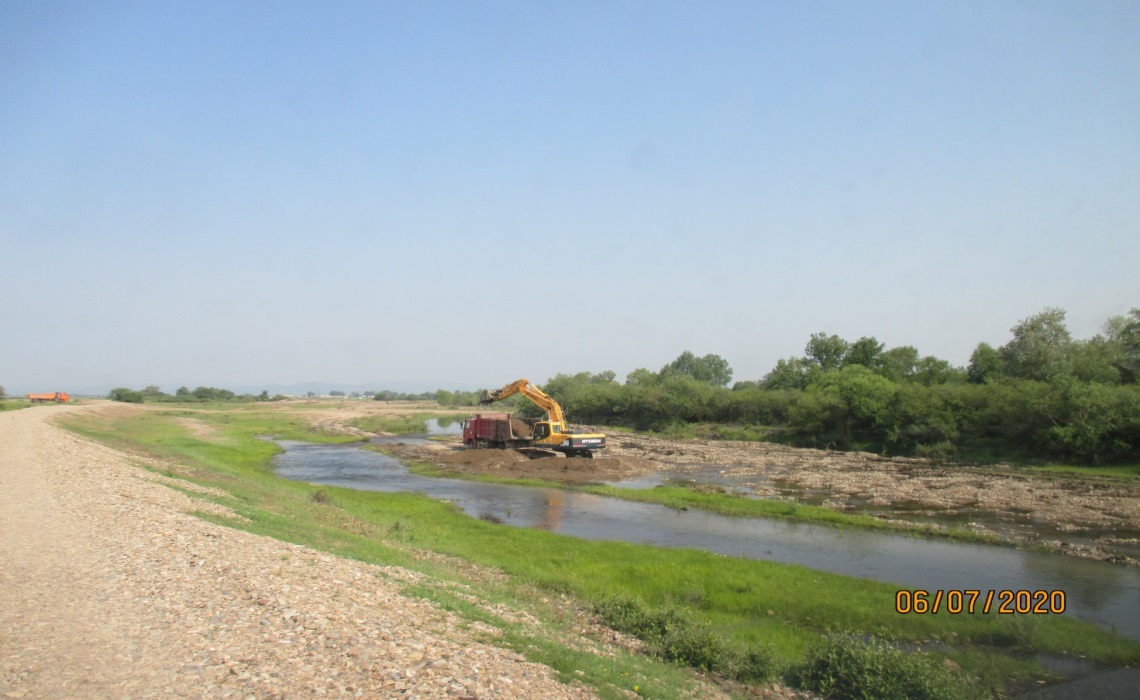 47
регулирование русла реки Акша в сп «Урейское» Акшинского района
Осуществление мер по предотвращению негативного
воздействия вод, охране водных объектов
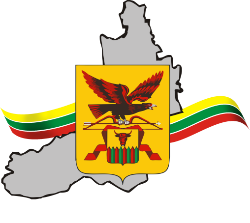 Министерство природных ресурсов 
Забайкальского края
до
после
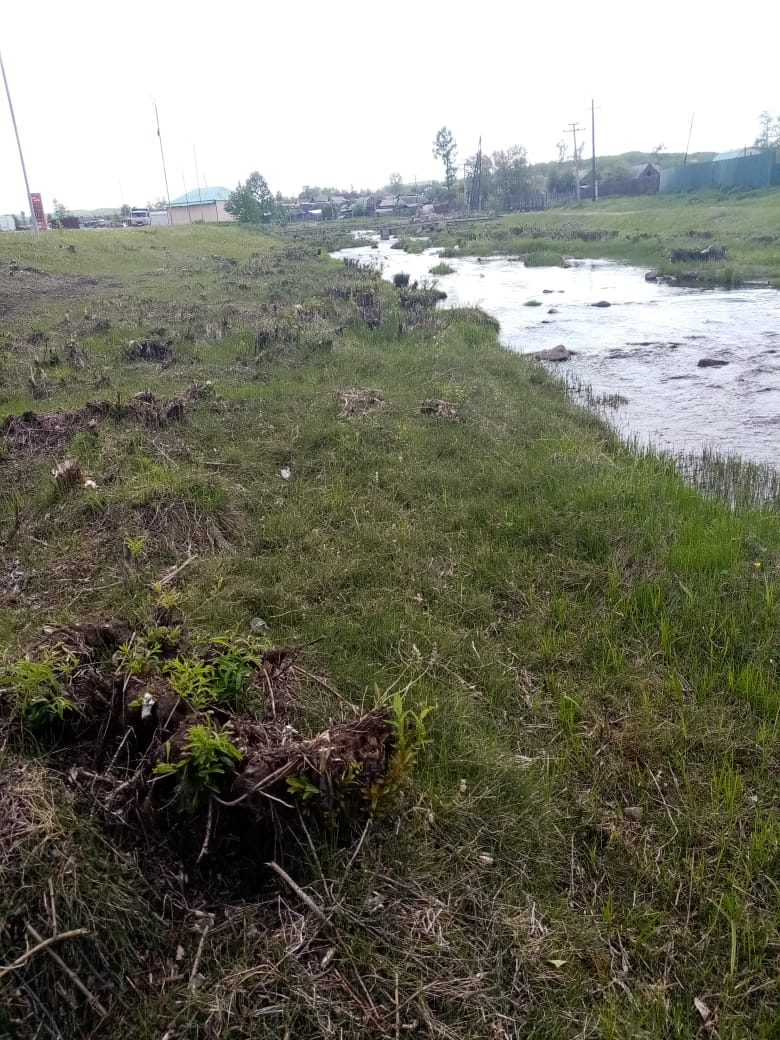 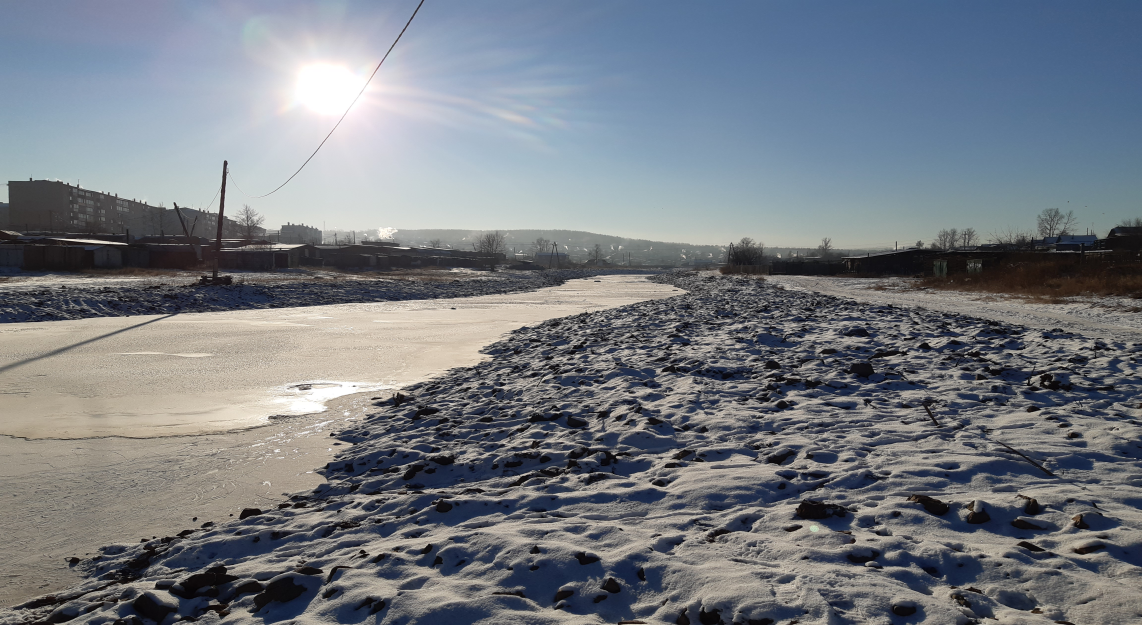 расчистка русла реки Среднее Олонгро в г. Могоча
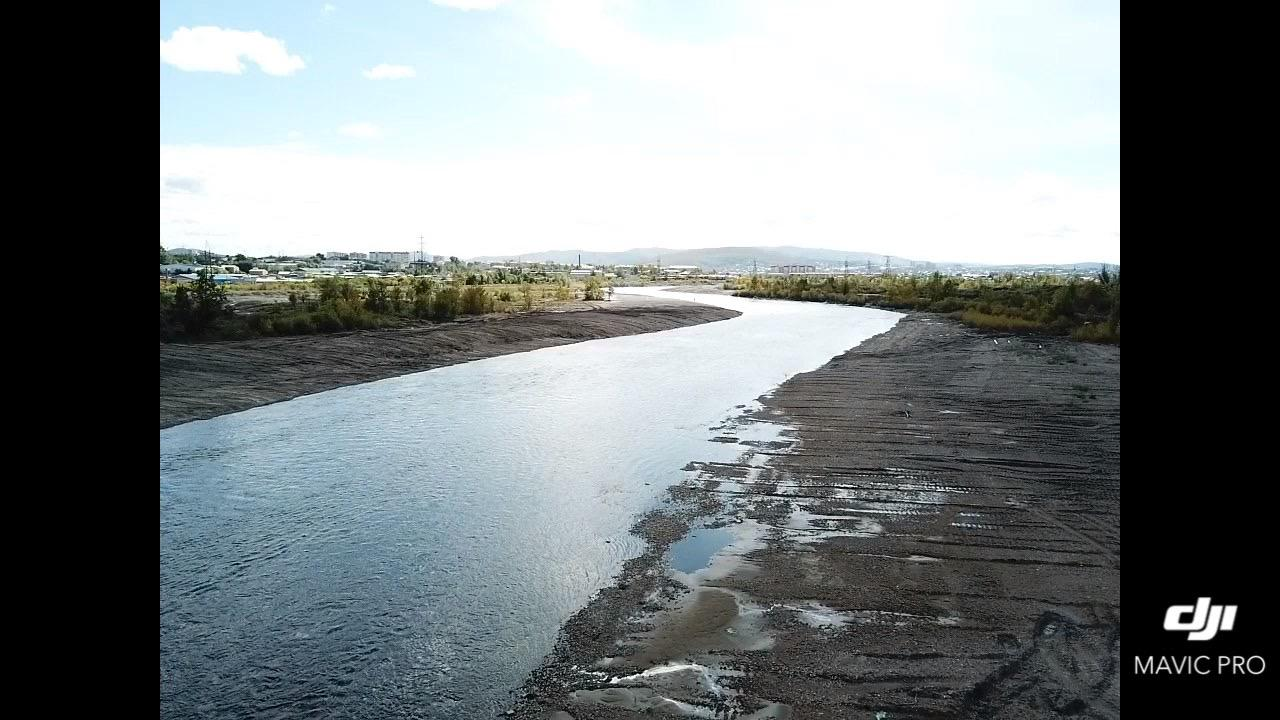 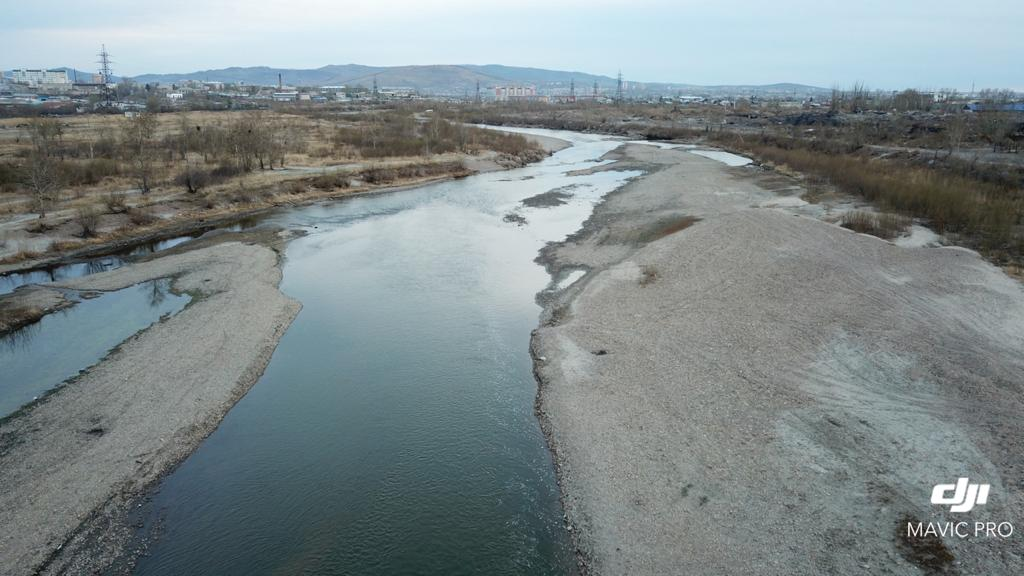 48
расчистка русла реки Чита в г. Чита от моста по ул. Ковыльная до устья
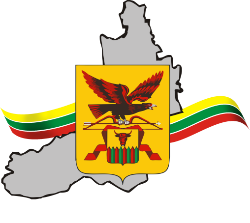 Министерство природных ресурсов 
Забайкальского края
Обеспечение безопасности гидротехнических
сооружений
Проведенные мероприятия в 2020 году:
капитальный ремонт дамбы в с. Аргунск Нерчинско-Заводского района (2019-2020 гг.), общая протяженность 3,0 км,
стоимость – 17,8 млн. рублей
капитальный ремонт дамбы в с. Тунгокочен (2020-2022 гг.),
общая протяженность 4,108 км, стоимость – 41,65 млн. рублей
На обеспечение безопасности ГТС выделено
45,7 млн. рублей, в том числе:
из федерального бюджета – 12,3 млн. рублей
из краевого бюджета – 33,4 млн. рублей

Освоение – 100%
текущий ремонт дамбы в г. Чита на участке от ул. Е.Гаюсана до моста на ул. Богомягкова (левый берег), общая протяженность 4,7 км,
стоимость – 6,4 млн. рублей
составление деклараций безопасности пяти гидротехнических сооружений, находящихся в собственности Забайкальского края, стоимость – 2,2 млн. рублей
мониторинг водных объектов в части наблюдения за состоянием дна, берегов, состоянием и режимом использования водоохранных зон и изменениями морфологических особенностей водных объектов и их частей, стоимость – 0,6 млн. рублей
Целевой показатель «Протяженность отремонтированных гидротехнических сооружений» (3,5 км) достигнут
крепление берега реки Чита в районе СНТ “Светофор ЗабЖД” г. Чита, общая протяженность – 1,0 км, стоимость – 7,4 млн. рублей
Субсидия на возмещение фактически понесенных затрат, связанных с эксплуатацией ГТС – 4,9 млн. рублей
49
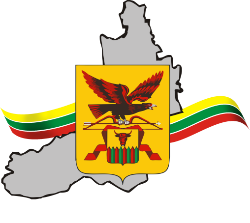 Министерство природных ресурсов 
Забайкальского края
Обеспечение безопасности гидротехнических сооружений
до
после
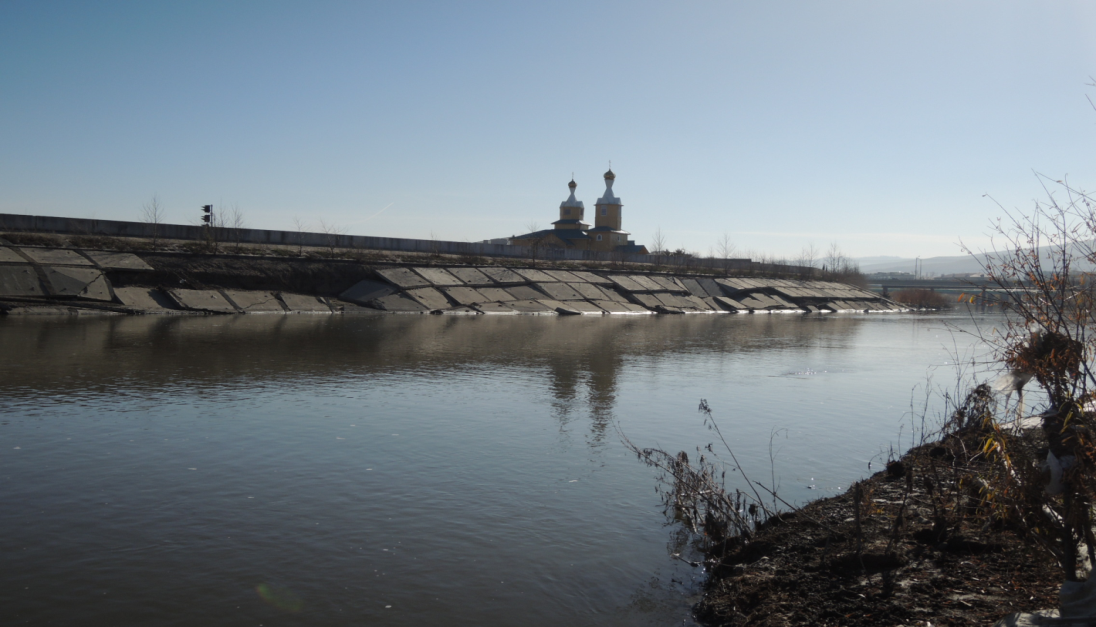 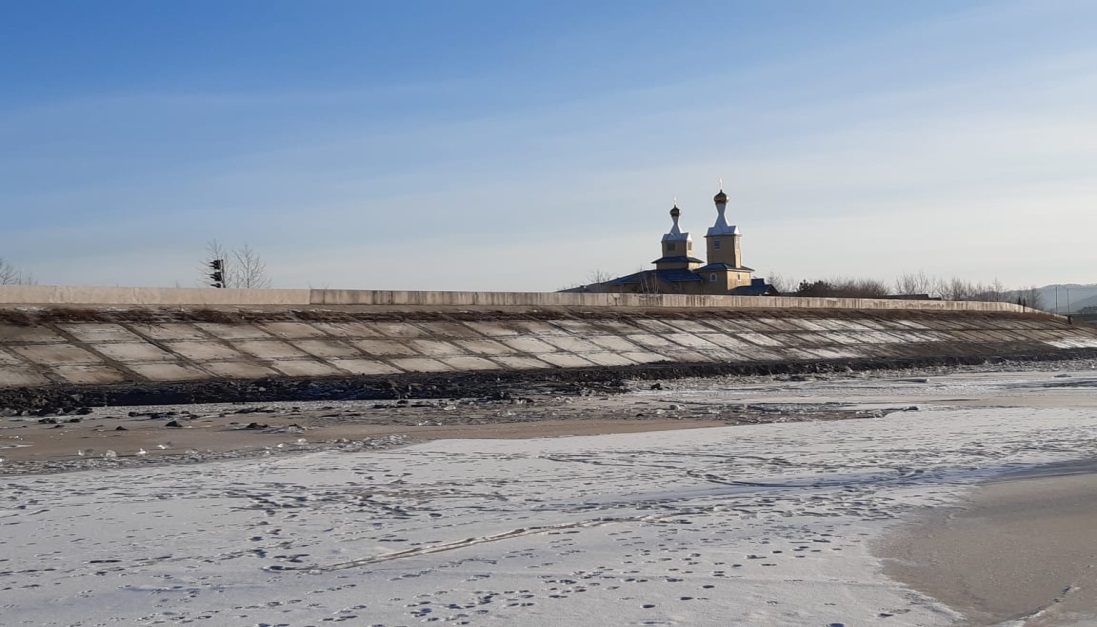 г. Чита, Свято-Никольский храм
Текущий ремонт инженерных сооружений на р.Чита от ул. Е.Гаюсана до моста по ул.Богомягкова (6,9 млн. руб.)
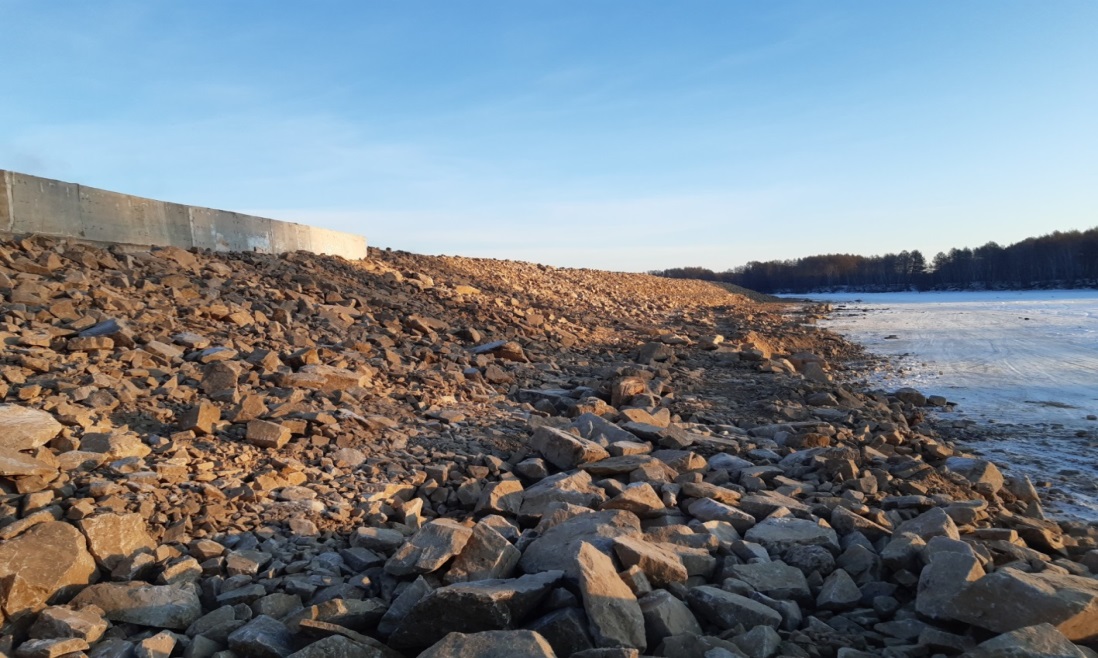 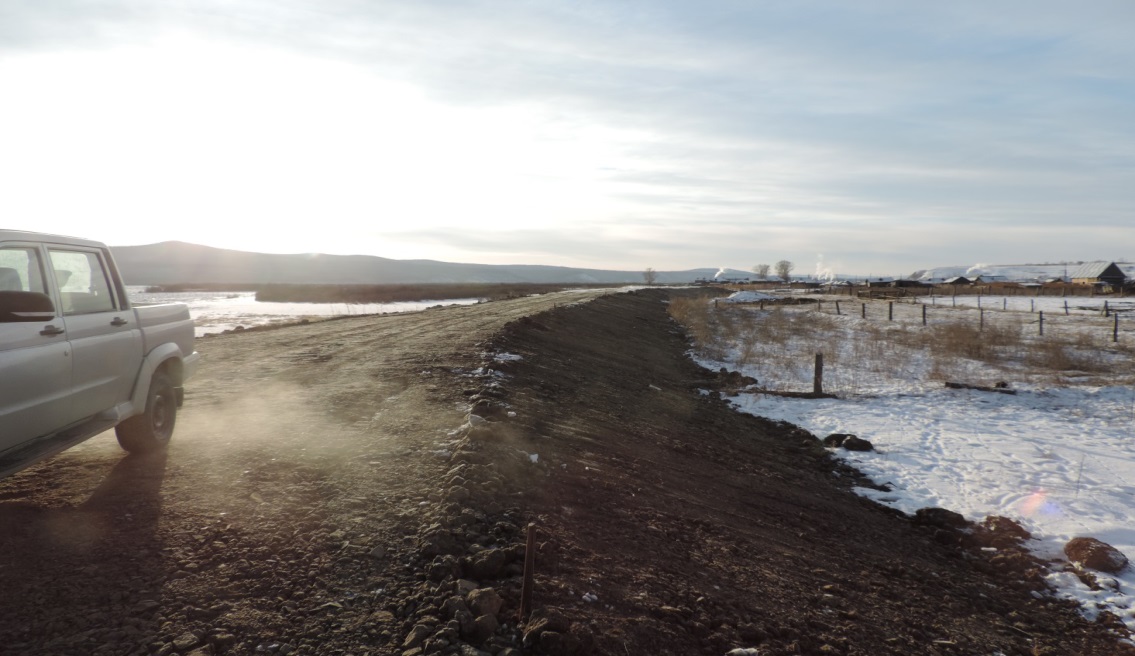 50
Ремонт дамбы в с.Аргунск 2019-2020г. (17,9 млн.руб.)                                                          Ремонт дамбы в п.Тунгокочен 2020-2022 (42,0 млн.руб.)
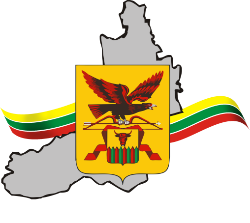 Министерство природных ресурсов 
Забайкальского края
Обеспечение безопасности гидротехнических сооружений
Наиболее проблемные вопросы по обеспечению безопасности ГТС
На 2021 год Министерству доведено лимитов из краевого бюджета – 33,5 млн рублей.
За счет данных средств планируется:
Дополнительная потребность в средствах краевого бюджета на 2021 год – 26,0 млн. рублей:
на разработку ПСД на капитальный ремонт инженерных сооружений в г. Нерчинск  (бесхозяйное ГТС) – 5,0 млн. рублей;

на текущий ремонт дамбы в г. Чита на р. Читинка (правый берег) от ул. Генерала Белика до жд моста (собственность Забайкальского края) – 9,0 млн. рублей;

на текущий ремонт дамбы в г. Шилка (собственность Забайкальского края) – 12,0 млн. рублей.
Капитальный ремонт дамбы в п. Тунгокочен – 17,6 млн. рублей

Восстановление и крепление берега в п. Заречный Нерчинского района – 14,0 млн. рублей

Разработка ПСД на капитальный ремонт дамбы в с. Зоргол приаргунского района – 1,9 млн. рублей.
На срочные восстановительные работы в целях недопущения ЧС:

Администрации Дульдургинского района – 7,0 млн. рублей на ремонт водосборного сооружения на озере Бальзино;

Администрации Акшинского района – 12,0 млн. рублей на выполнение аварийных работ на дамбе в с. Акша.
По результатам проведенных обследований 44 ГТС в 16 муниципальных образованиях требуется 262,8 млн. рублей
51
Инженерная защита г. Чита от паводковых водрек Чита и Ингода
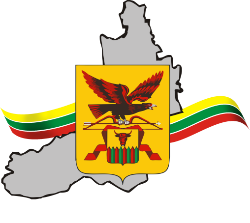 Министерство природных ресурсов 
Забайкальского края
г.Чита наиболее пострадавший населенный пункт от паводков 2018 года, было подтоплено 570 многоквартирных и частных домов, 6000 приусадебных и дачных участков, повреждено большое количество объектов инфраструктуры

для обеспечения защиты г.Читы от паводковых вод необходимо строительство дамб на р.Чита (7 км.), р.Ингода (13 км.). Расчетная стоимость работ по объектам-аналогам составит около 2,0 млрд.руб.

данный вопрос вошел в перечень поручений Президента РФ по итогам совещания по ситуации с паводками и пожарами в субъектах РФ, подпункт «б» пункта 4 от 4 мая 2020 года №Пр-741
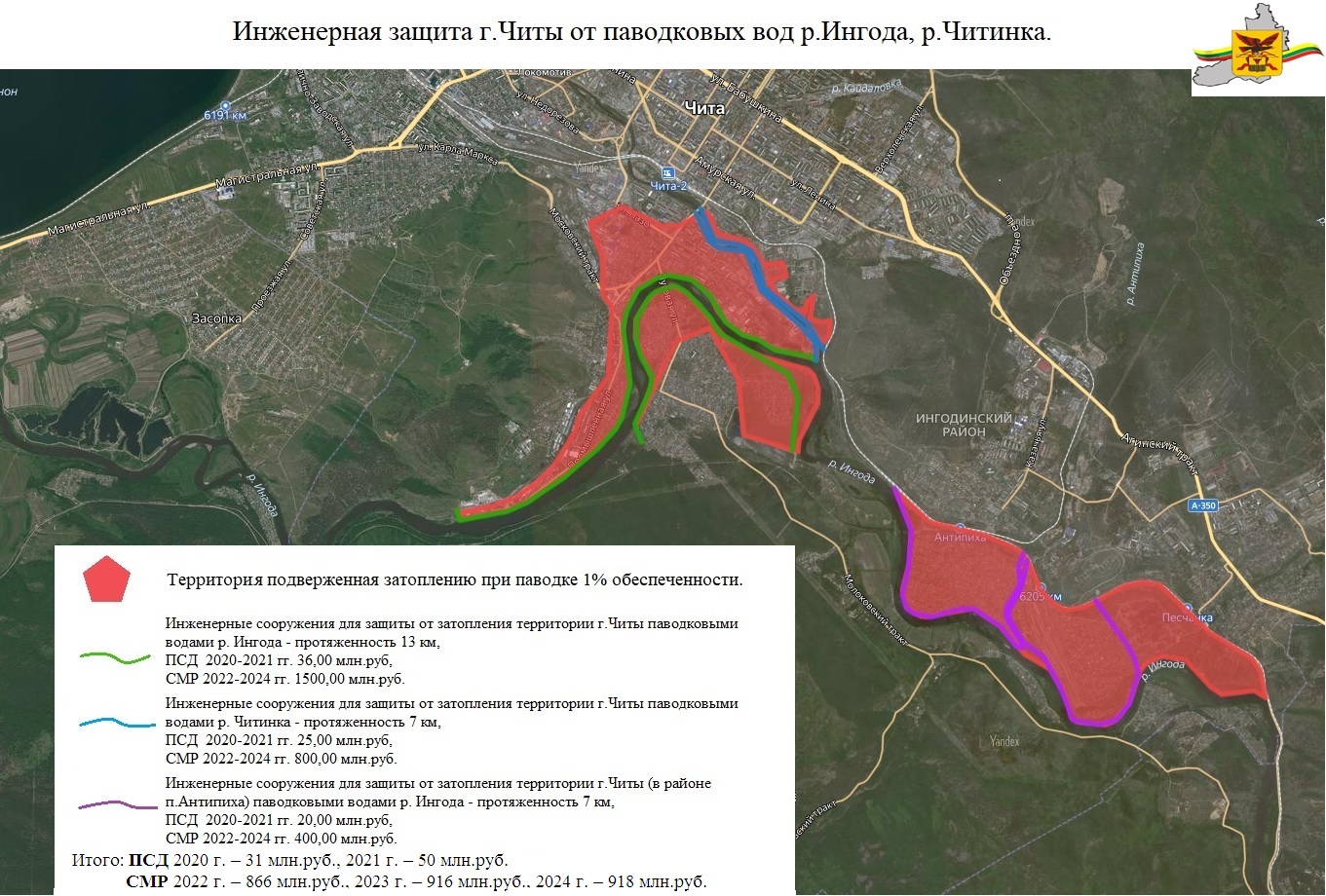 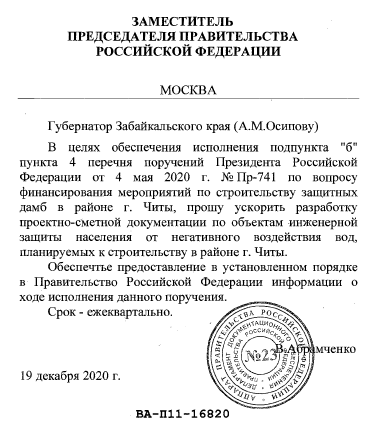 территория затапливаемая при наводнении
        планируемые инженерные сооружения по р.Чита (7 км)
        планируемые инженерные сооружения по р.Ингода (13 км)
В целях исполнения поручения В.В. Абрамченко о необходимости разработки ПСД необходимо изыскать в бюджете Забайкальского края 61 млн.руб.
52
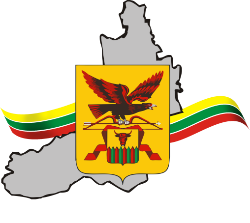 Министерство природных ресурсов 
Забайкальского края
Сохранение водных биологических ресурсов
Предоставлено субвенций из федерального бюджета 730,3 тыс. руб.
Выполнены мероприятия по очистке от мусора береговых полос озер Арахлей, Иван, Шакшинское, общей протяженностью 34,6 км. Вывезено 80 куб. м мусора
Выполнены мероприятия по очистке озер Арахлей, Иван, Шакшинское, Большой Ундугун от брошенных орудий лова, общей протяженностью 2,2 км. Изъято 6 куб. м сетных орудий лова
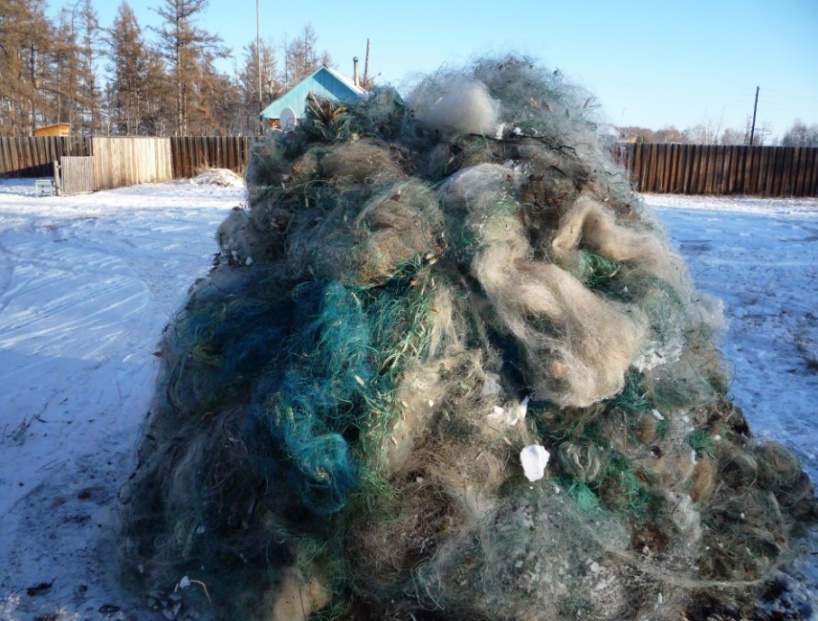 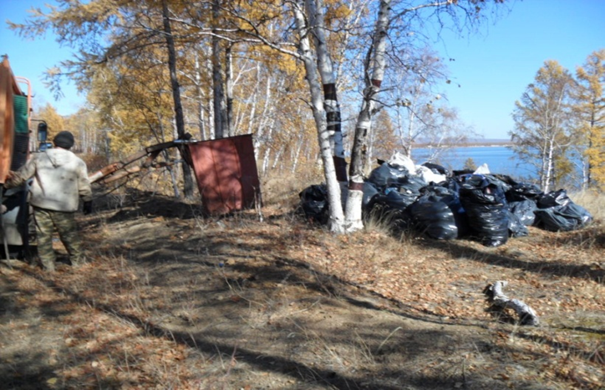 Целевой показатель «Количество водных объектов, на которых были проведены мероприятия по рыбохозяйственной мелиорации» (3) достигнут
53
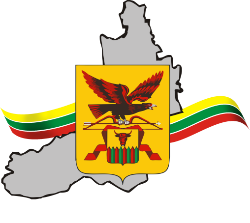 Министерство природных ресурсов 
Забайкальского края
Основные цели в сфере недропользования
Обеспечение рационального использования недр и охрана недр
1
Развитие минерально-сырьевой базы полезных ископаемых и подземных вод
2
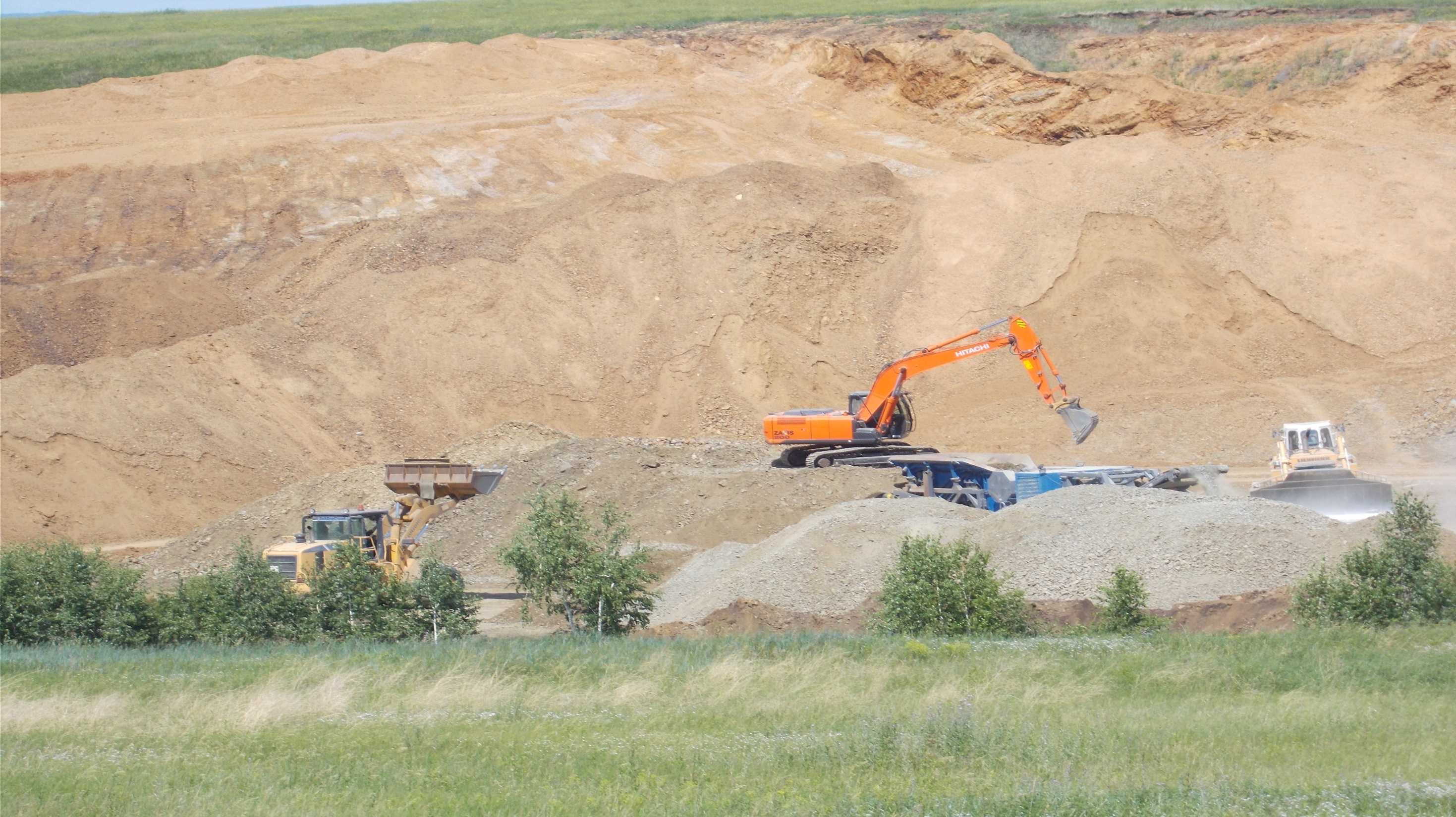 3
Лицензирование участков недр местного значения
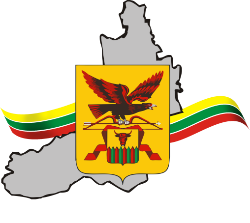 Министерство природных ресурсов 
Забайкальского края
Основные задачи в сфере недропользования
Обеспечение функционирования государственной системы лицензирования пользования участками недр местного значения
Воспроизводство минерально-сырьевой базы, проведение государственной экспертизы запасов полезных ископаемых,  геологической, экономической и экологической информации о предоставляемых в пользование участках недр
Согласование технических проектов разработки месторождений общераспространенных полезных
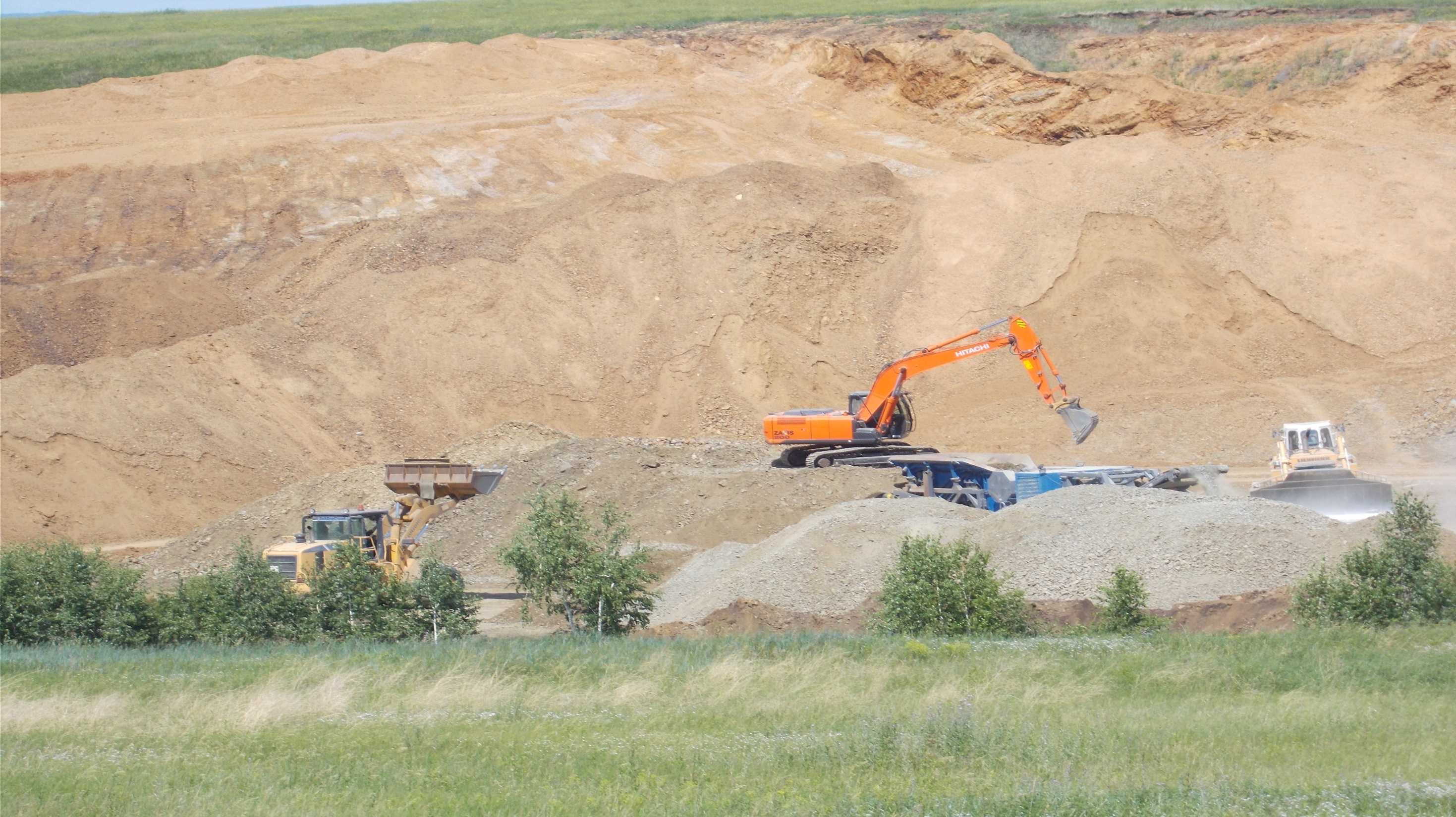 Оформление и выдача документов, удостоверяющих уточненные границы горного отвода, в отношении участков недр местного значения
Создание и ведение фондов геологической информации Забайкальского края
Совершенствование законодательной базы в сфере недропользования
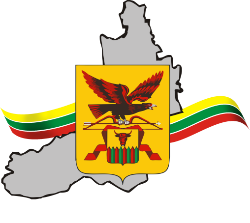 Министерство природных ресурсов 
Забайкальского края
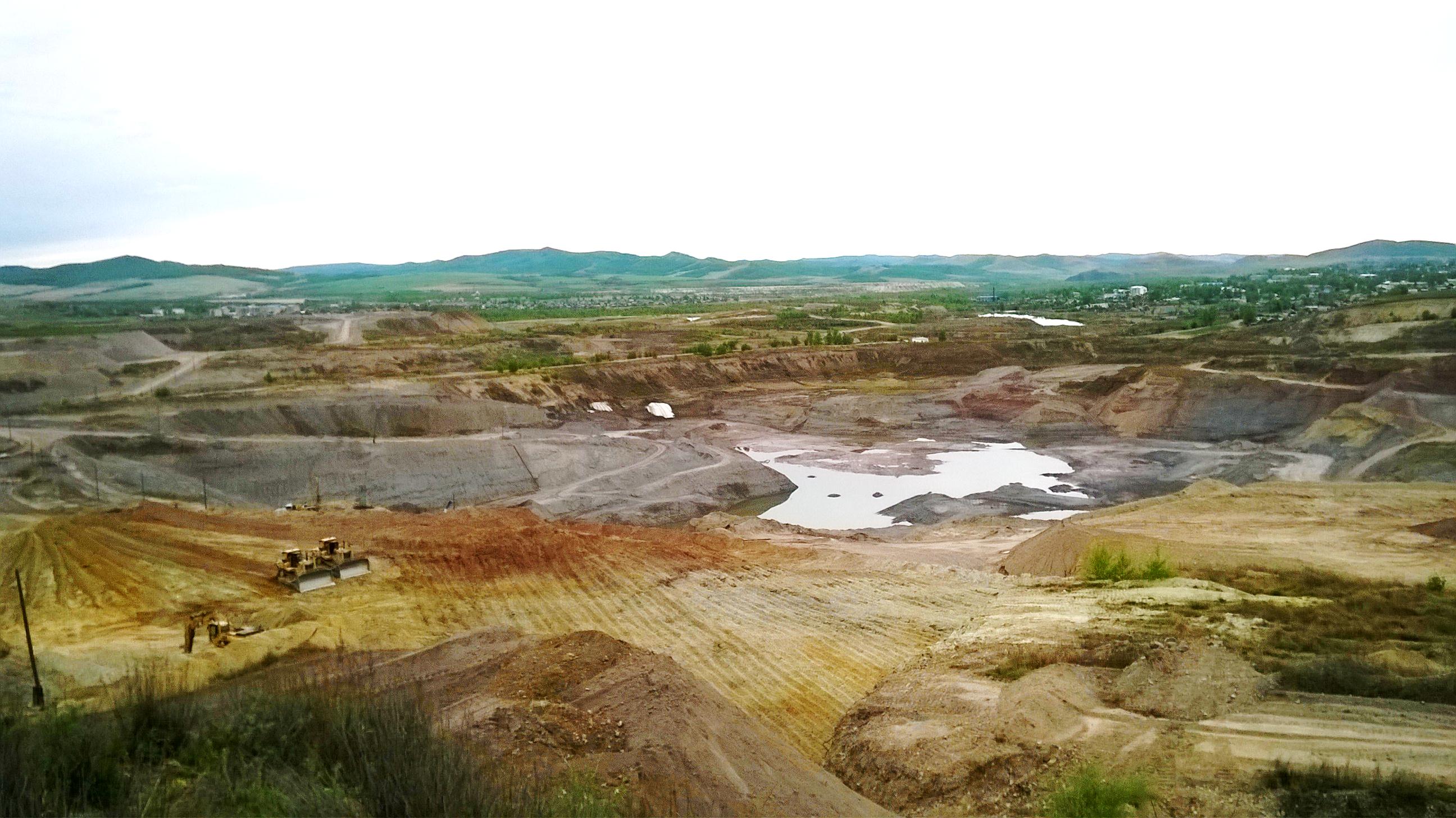 Количество месторождений общераспространенных полезных ископаемых, расположенных на территории муниципальных образований Забайкальского края
(с запасами, учтенными государственным балансом на 01.01.2021г.)
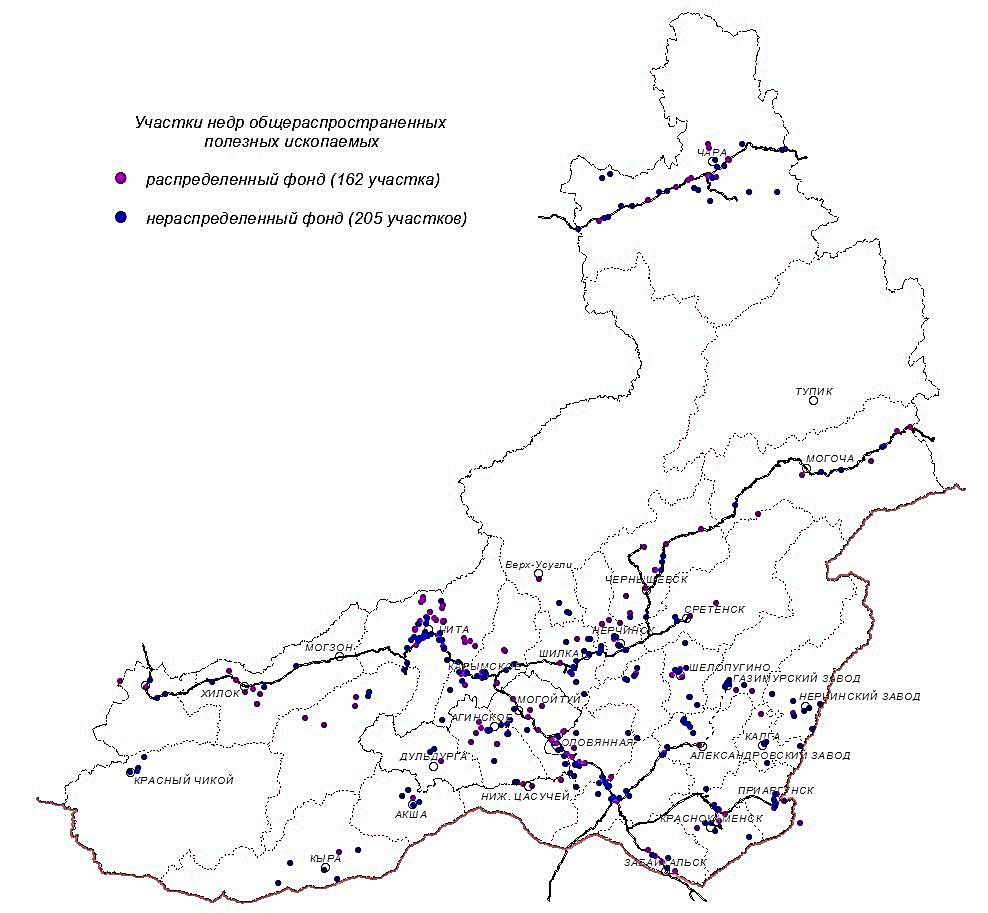 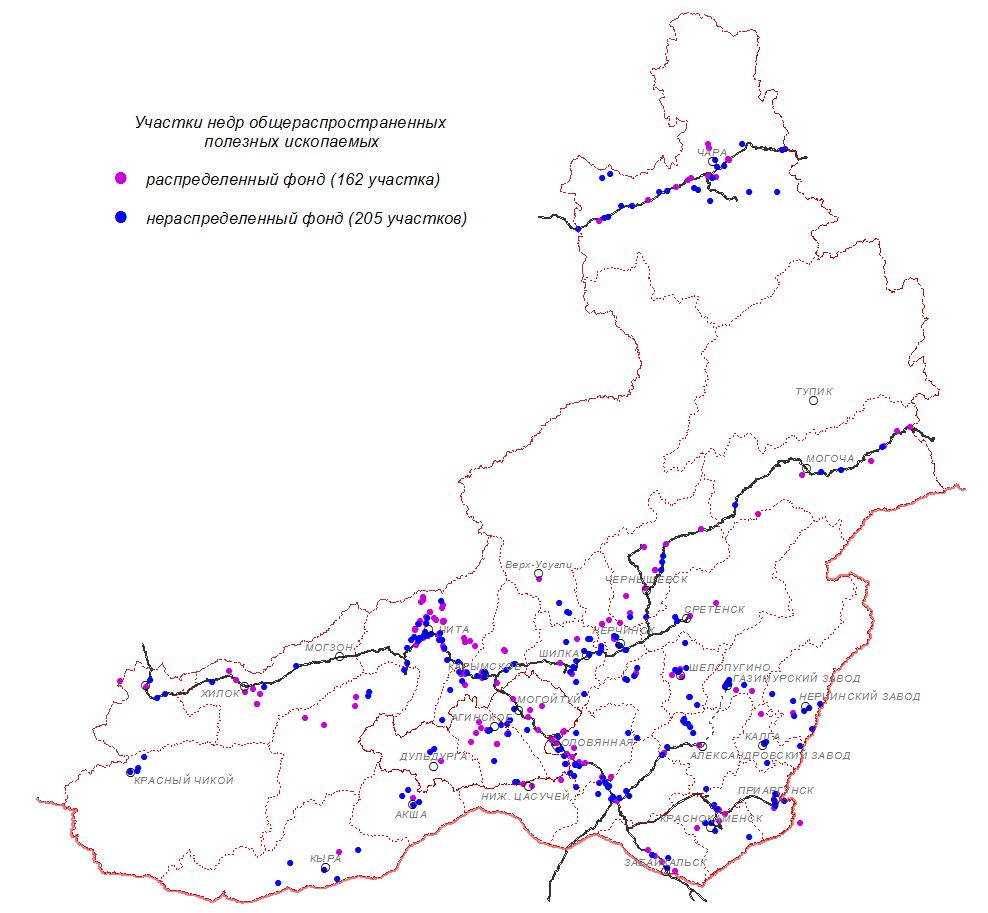 63 месторождения песчано-гравийных пород
14 месторождений известняка для обжига на известь 
65 месторождений глин и суглинков
51 месторождение строительного камня
38 месторождений песка строительного.
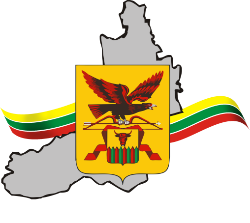 Министерство природных ресурсов 
Забайкальского края
Выдача лицензий на пользование участками недр 
местного значения в соответствии с полученными заявками
Виды действующих лицензий
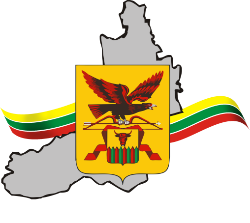 Министерство природных ресурсов 
Забайкальского края
Осуществление мероприятий по увеличению запасов ОПИ, 
поставленных на баланс и принятых к сведению
Прирост запасов ОПИ и объем добычи, тыс.м.куб
Поступления в краевой бюджет от пользования недрами местного значения
Ориентировочное увеличение потребности на 2021 год по госконтрактам – 1550,0  тыс.м.куб. Имеющиеся запасы ОПИ обеспечивают выполнение планируемых госконтрактов
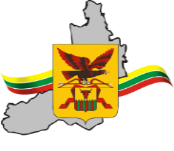 Цели Министерства природных ресурсов Забайкальского в области охраны объектов животного мира
Министерство природных ресурсов 
Забайкальского края
59
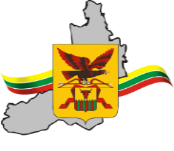 Задачи Министерства природных ресурсов Забайкальского края в области охраны объектов животного мира
Министерство природных ресурсов 
Забайкальского края
60
Численность основных охотничьих ресурсов
Результаты деятельности Министерства по охране, контролю и регулированию  использования животного мира
В крае зарегистрировано 47 юридических лица и 31 индивидуальный предприниматель (78 охотпользователей), которыми организовано 115 охотничьих  хозяйств. Общая площадь закрепленной территории за охотпользователями составляет  15,5 млн. га или  45 %
Основные проблемы в области охраны объектов животного мира
Основные задачи в области охраны объектов животного мира на 2021 год
64